APP iCuore Save
Luca Caprini
Solution Developer, Engineering
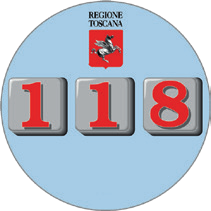 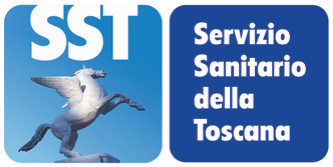 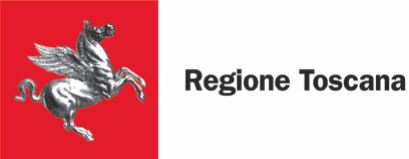 www.icuore.it
Esecutore
Cittadino
2
Area pubblica
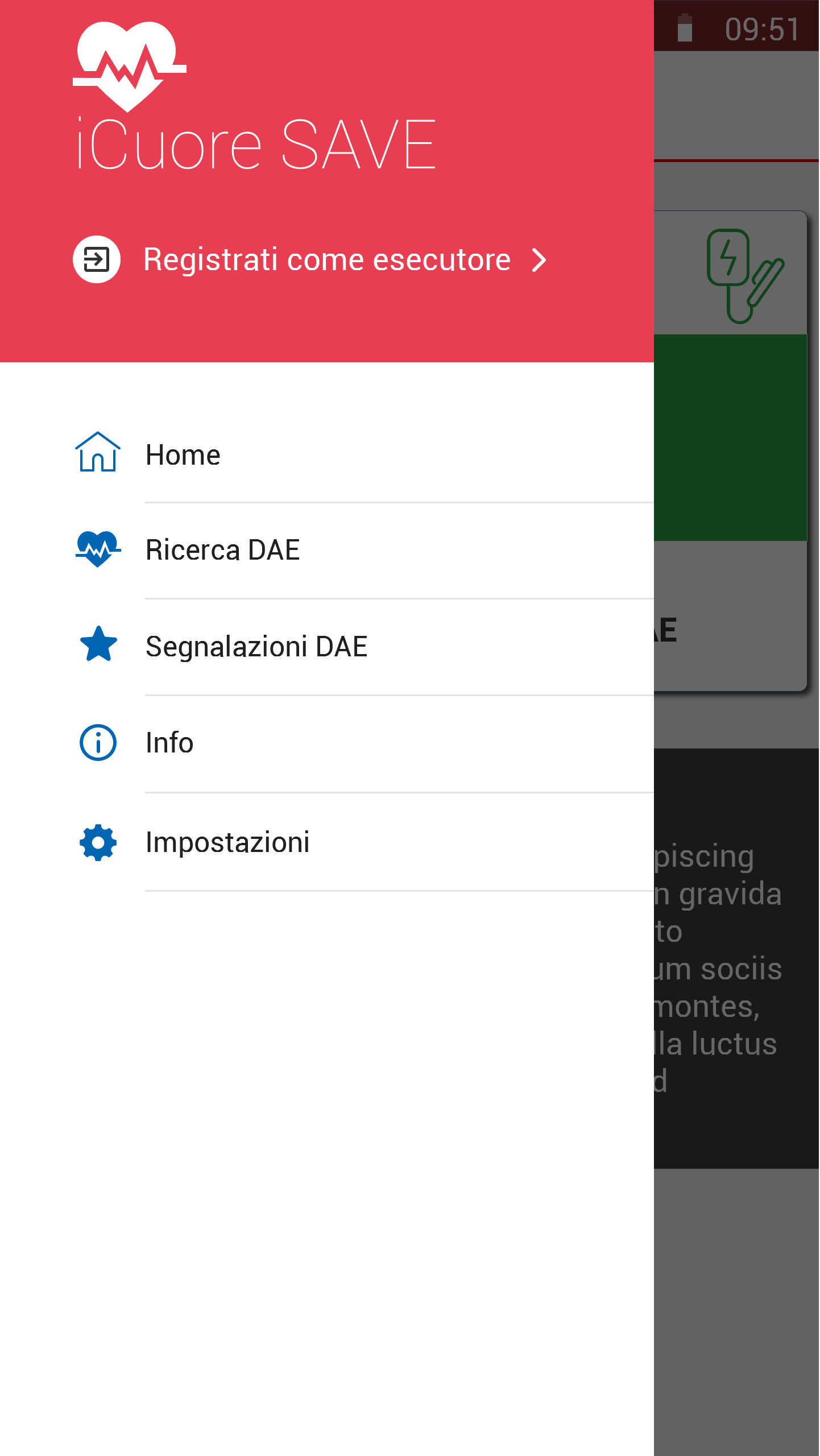 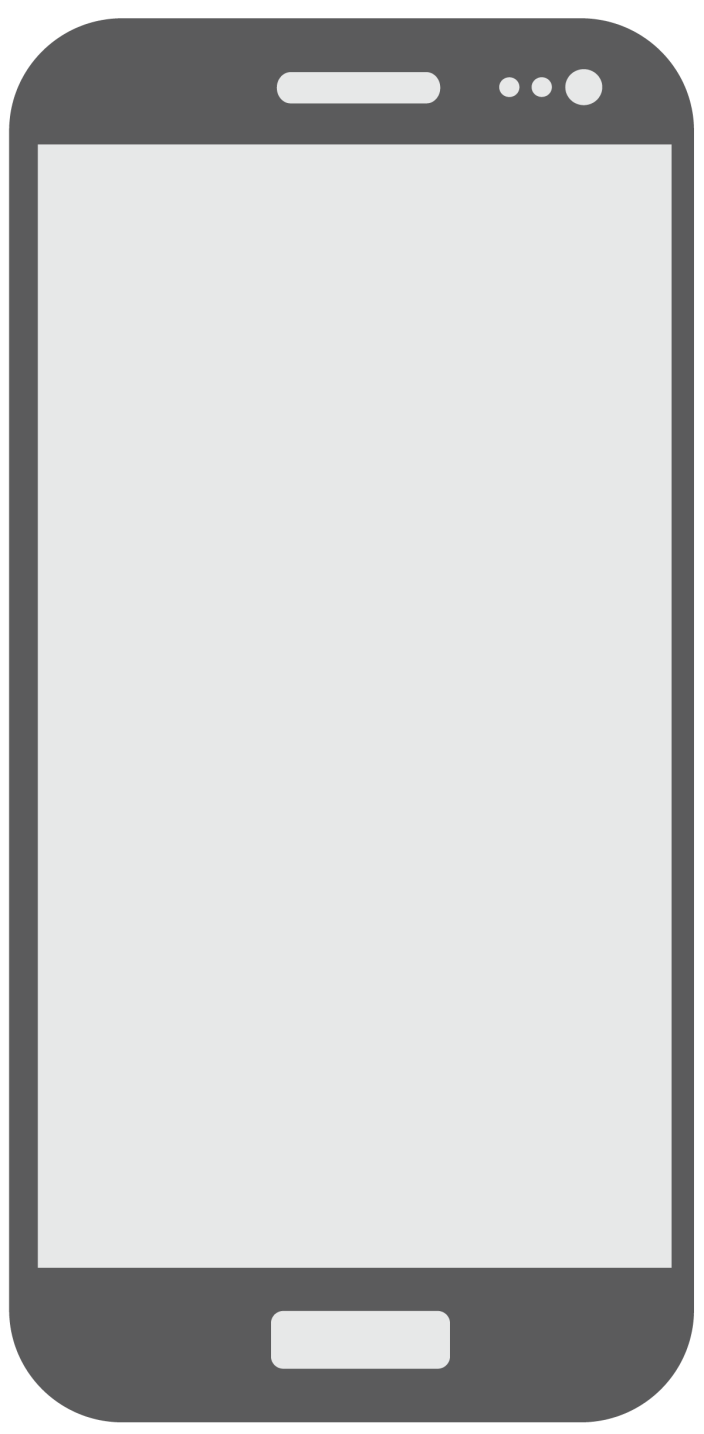 Ricerca DAE

Segnalazione DAE

Sezione informativa

Impostazioni
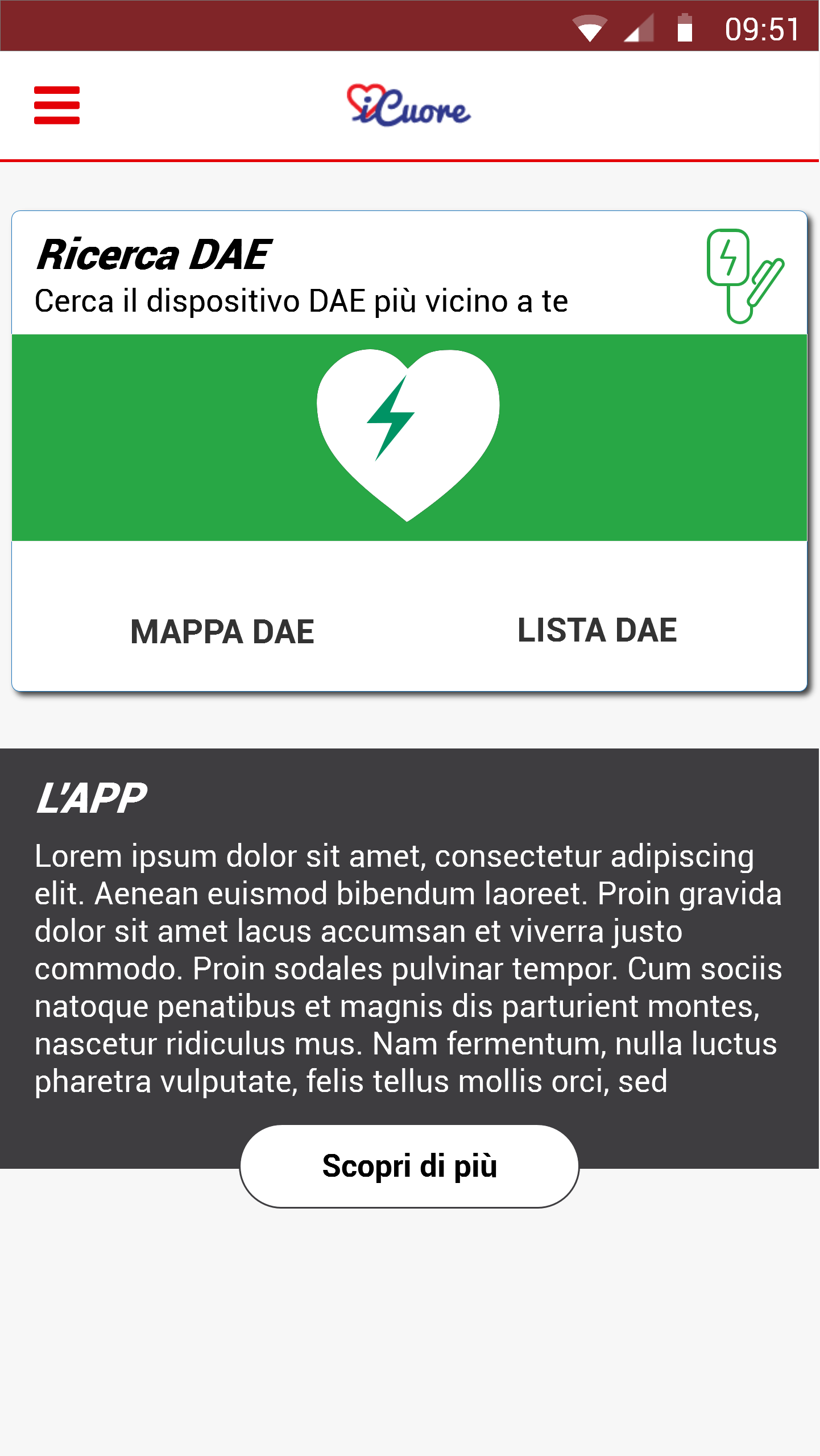 3
Ricerca DAE
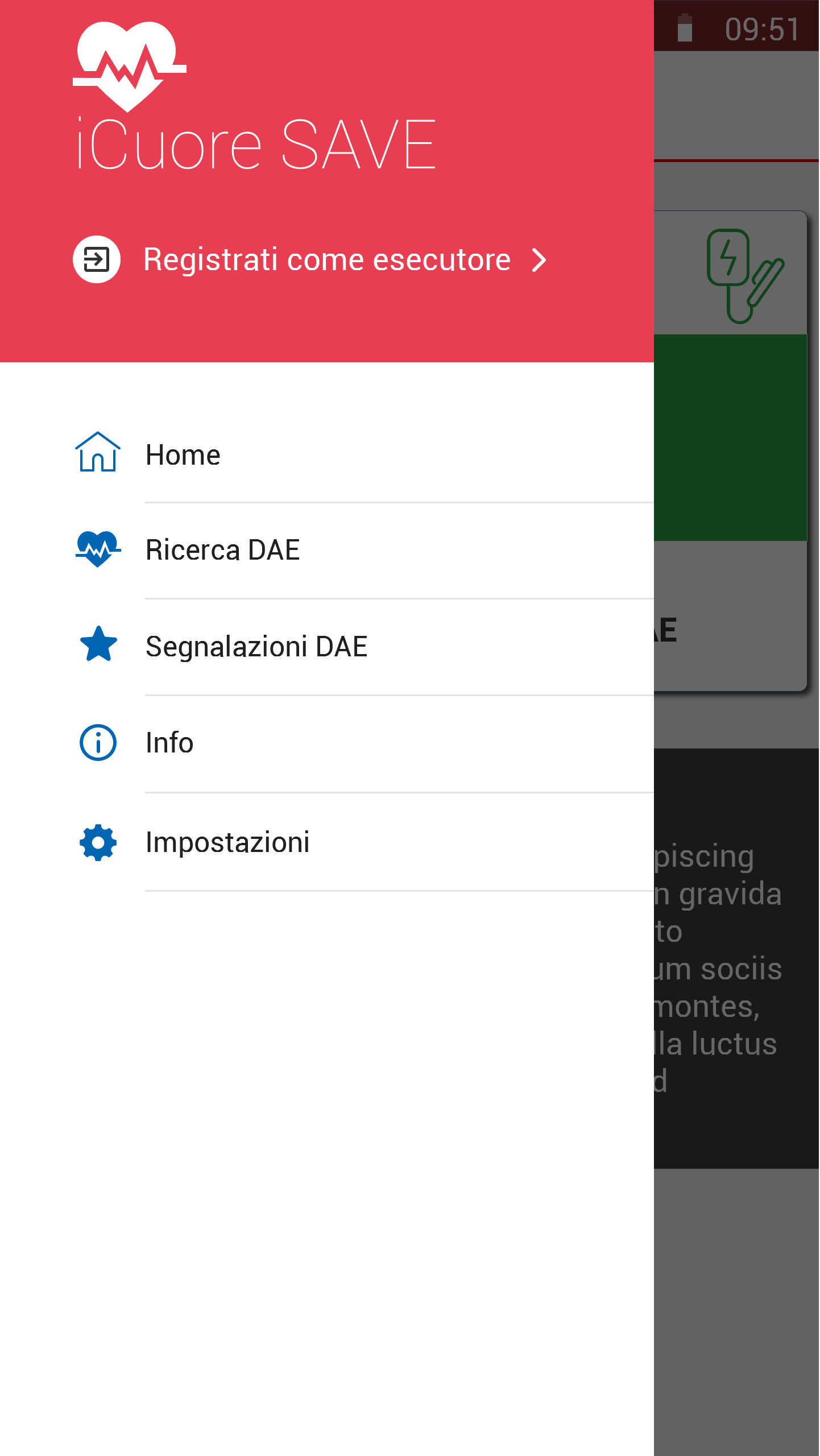 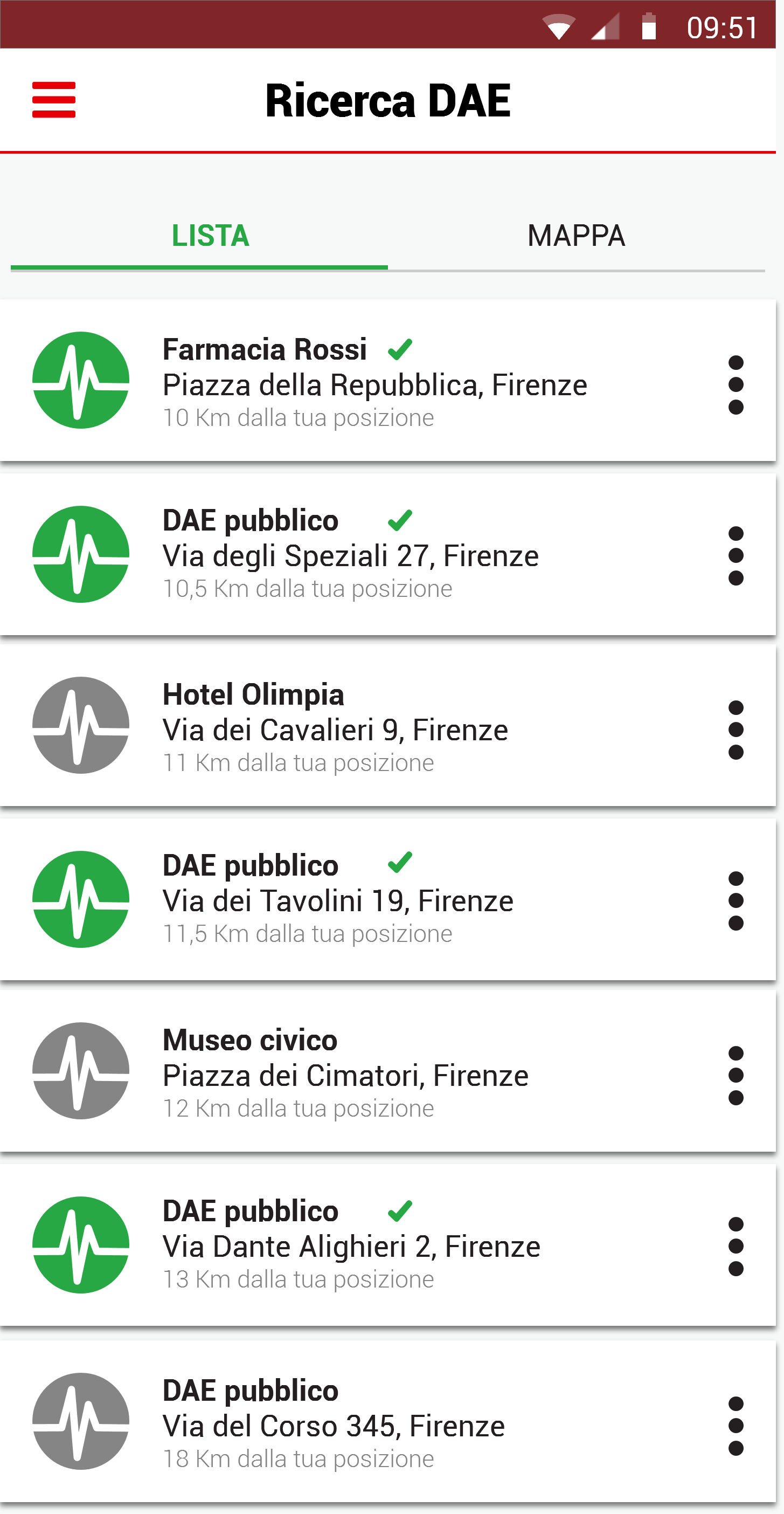 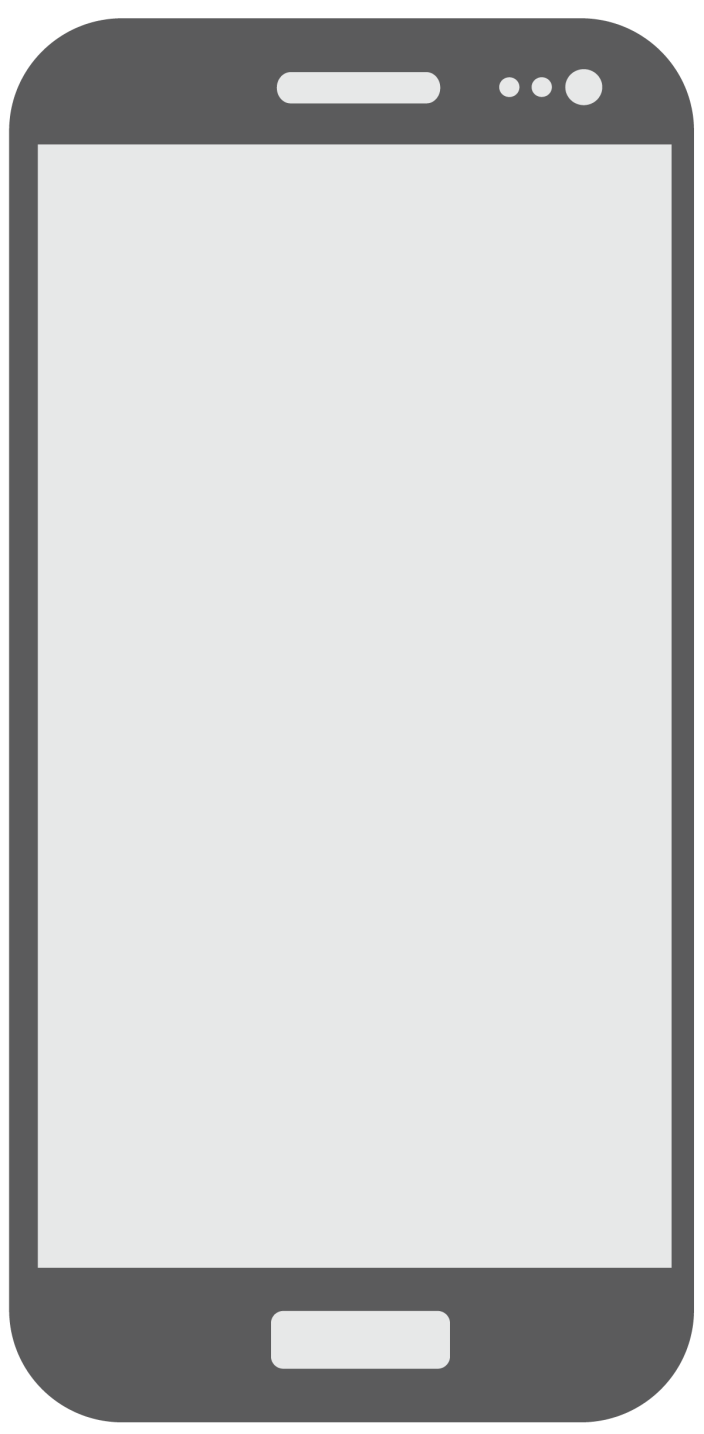 Ricerca DAE accessibile da
pagina principale o
menu laterale
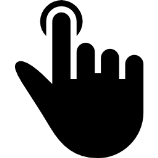 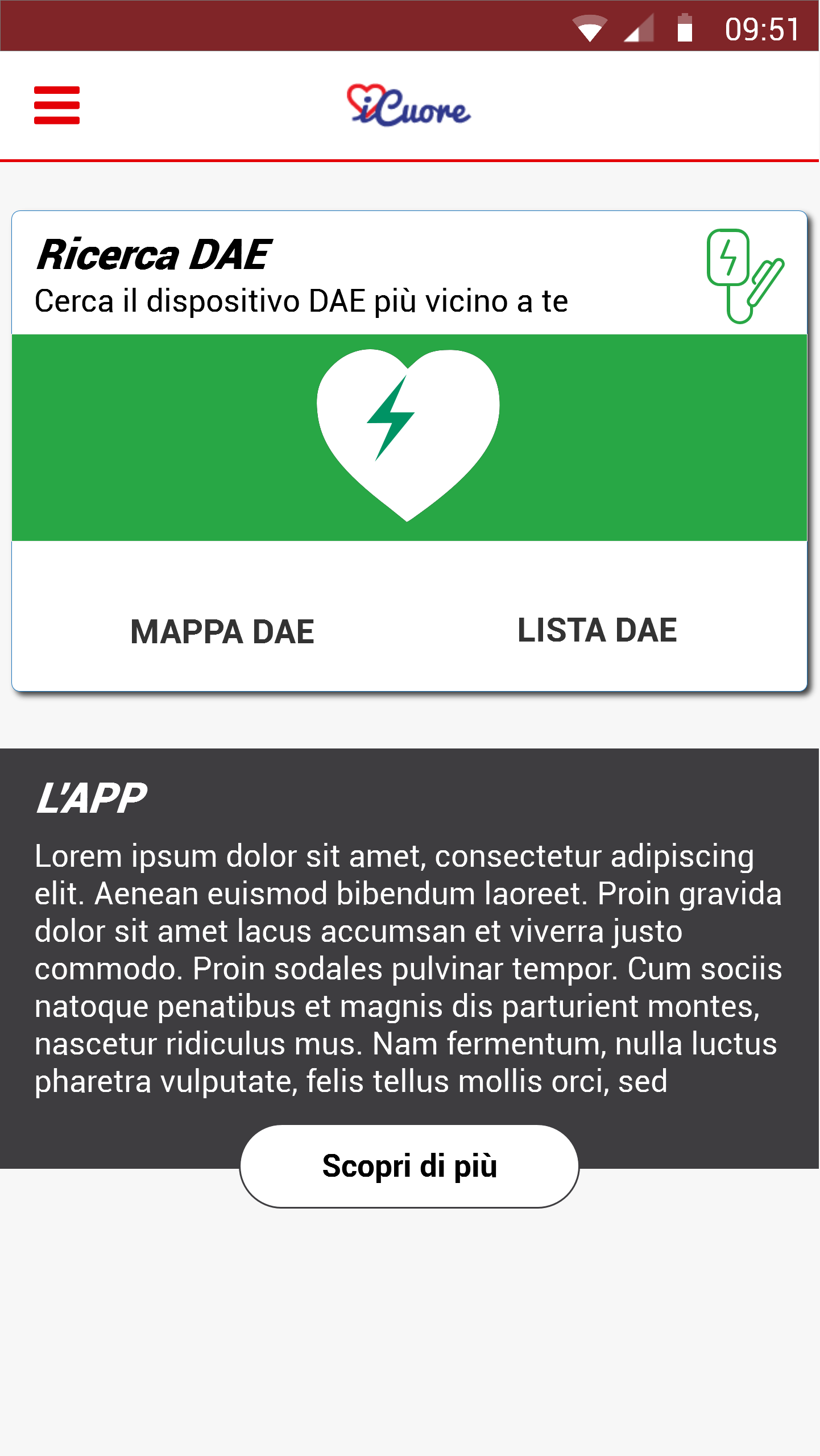 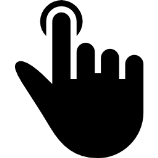 4
Lista DAE
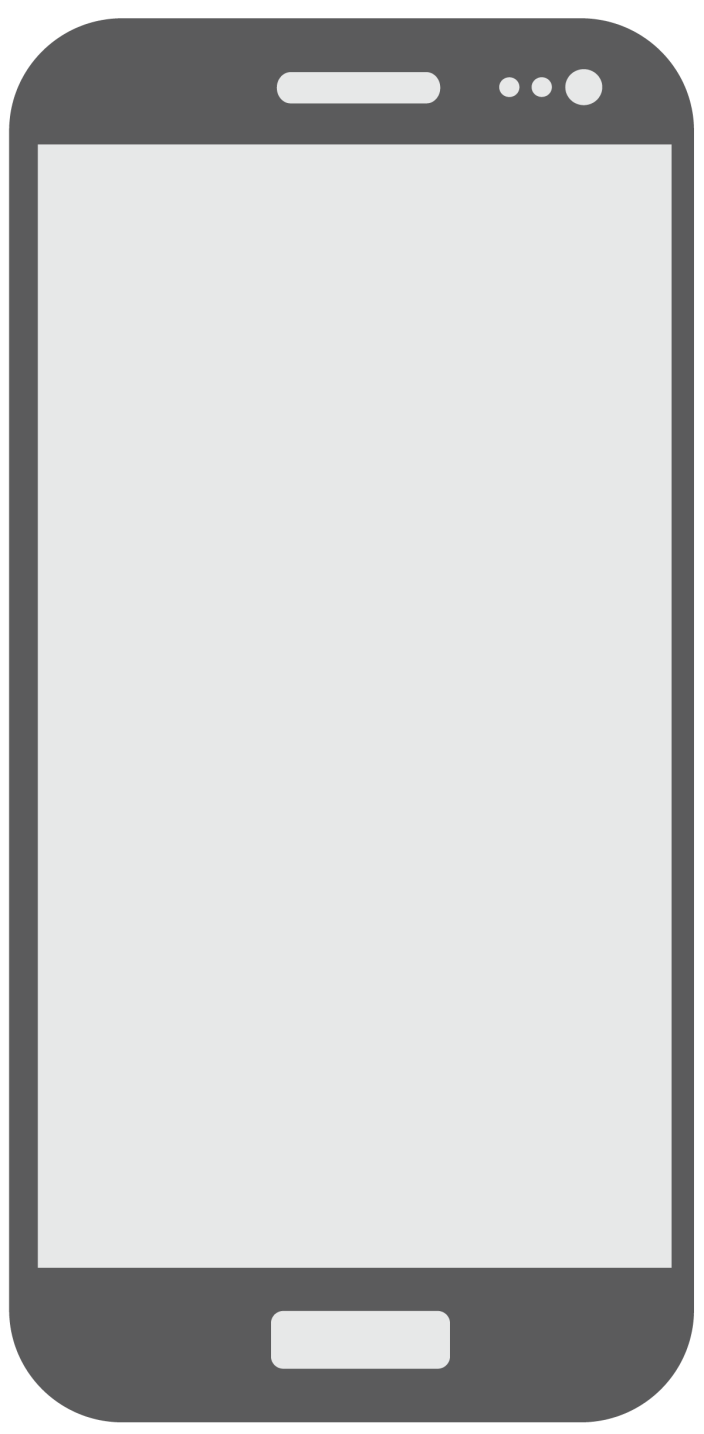 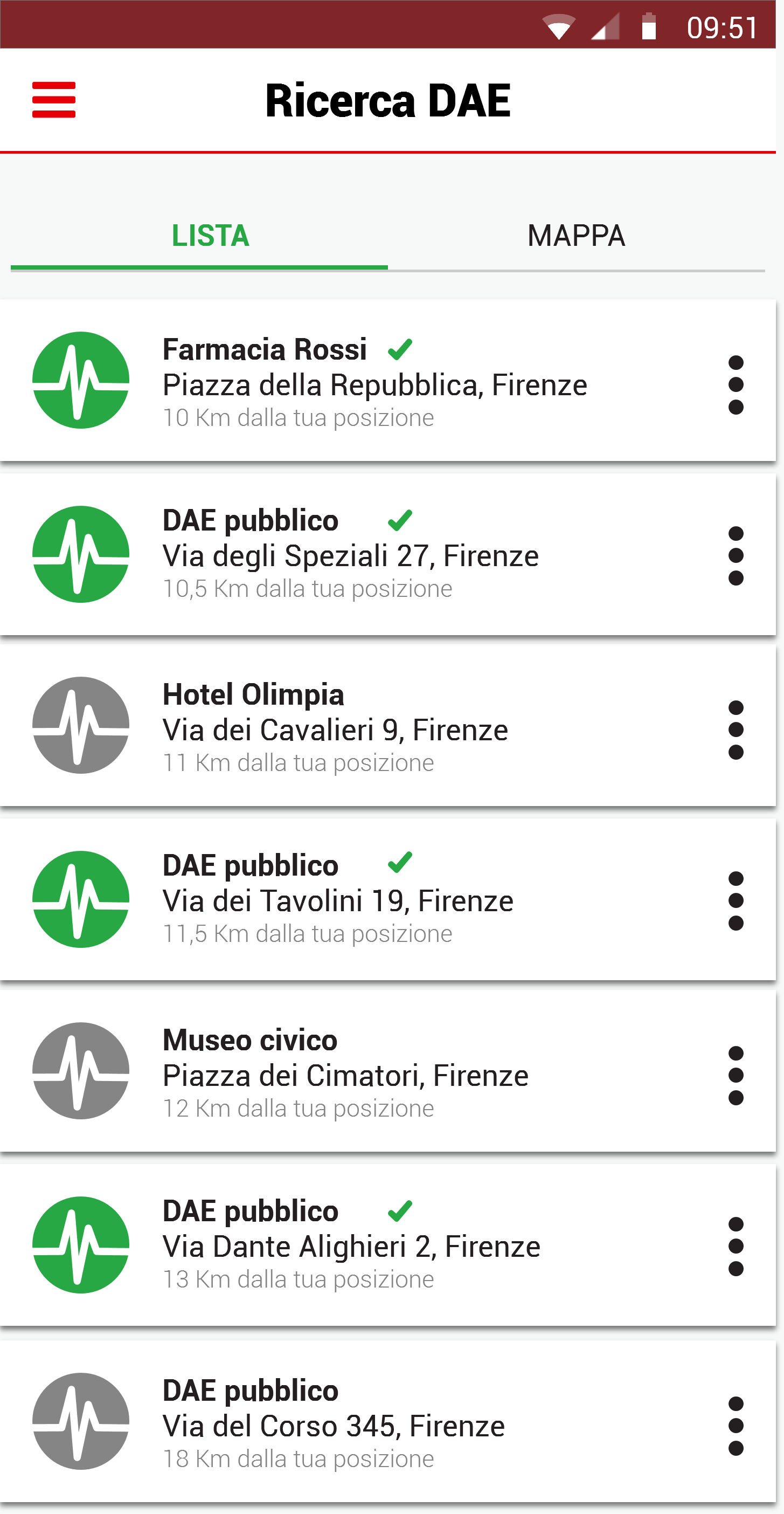 Visualizzazione dello stato del DAE

Verifica della disponibilità del DAE

Indirizzo del DAE e distanza dalla posizione corrente
5
Mappa DAE
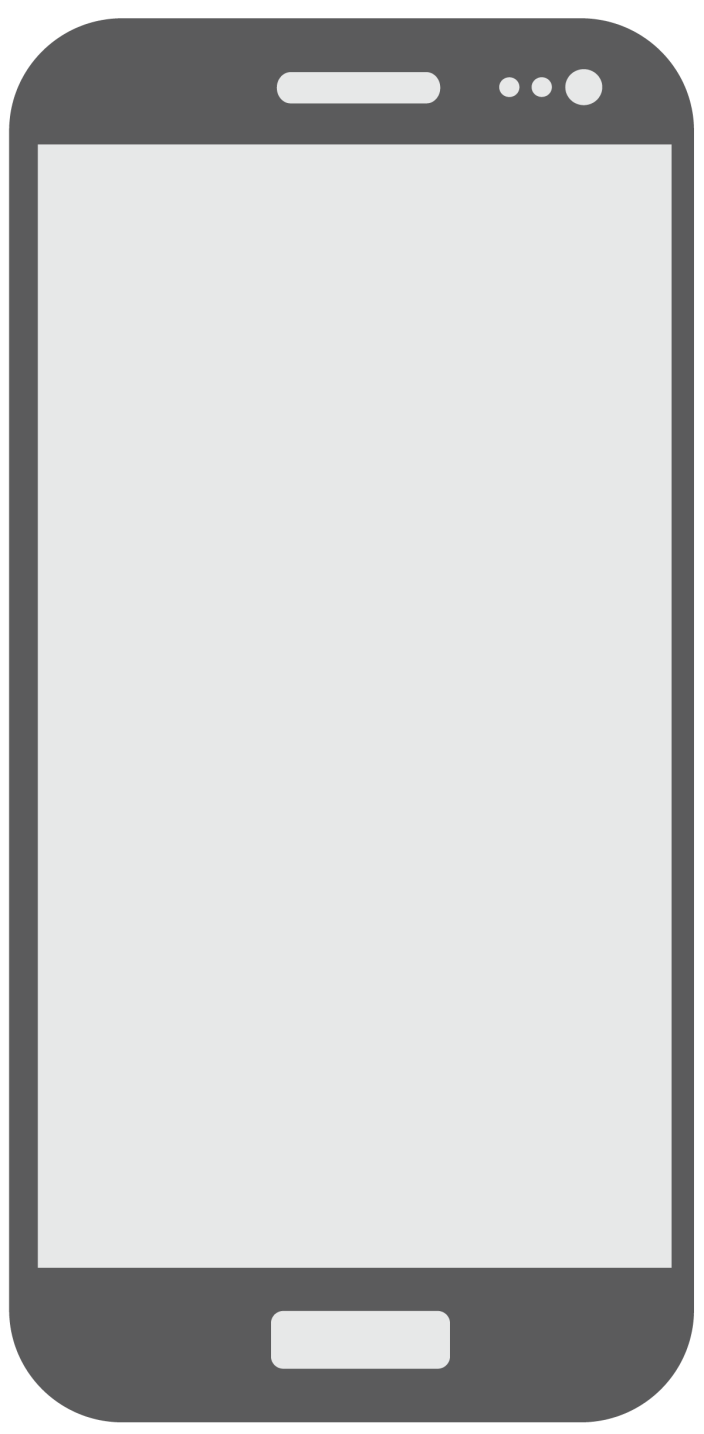 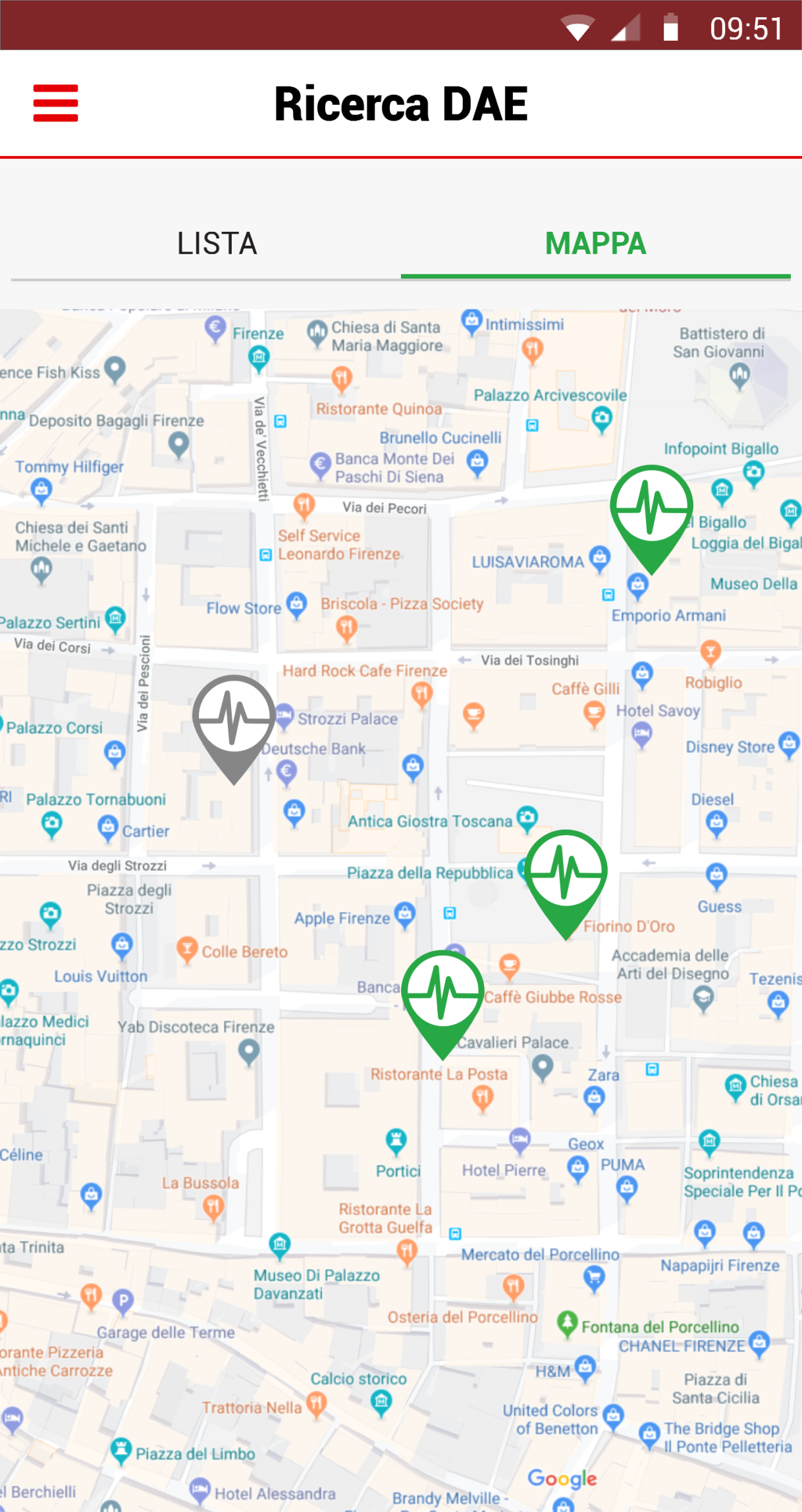 Mappa interattiva centrata sulla posizione dell’utente

Interazioni di swipe, zoom-in, zoom-out e scroll

Visualizzazione di tutti i DAE nelle vicinanze
con indicazione dello stato
6
Dettaglio DAE
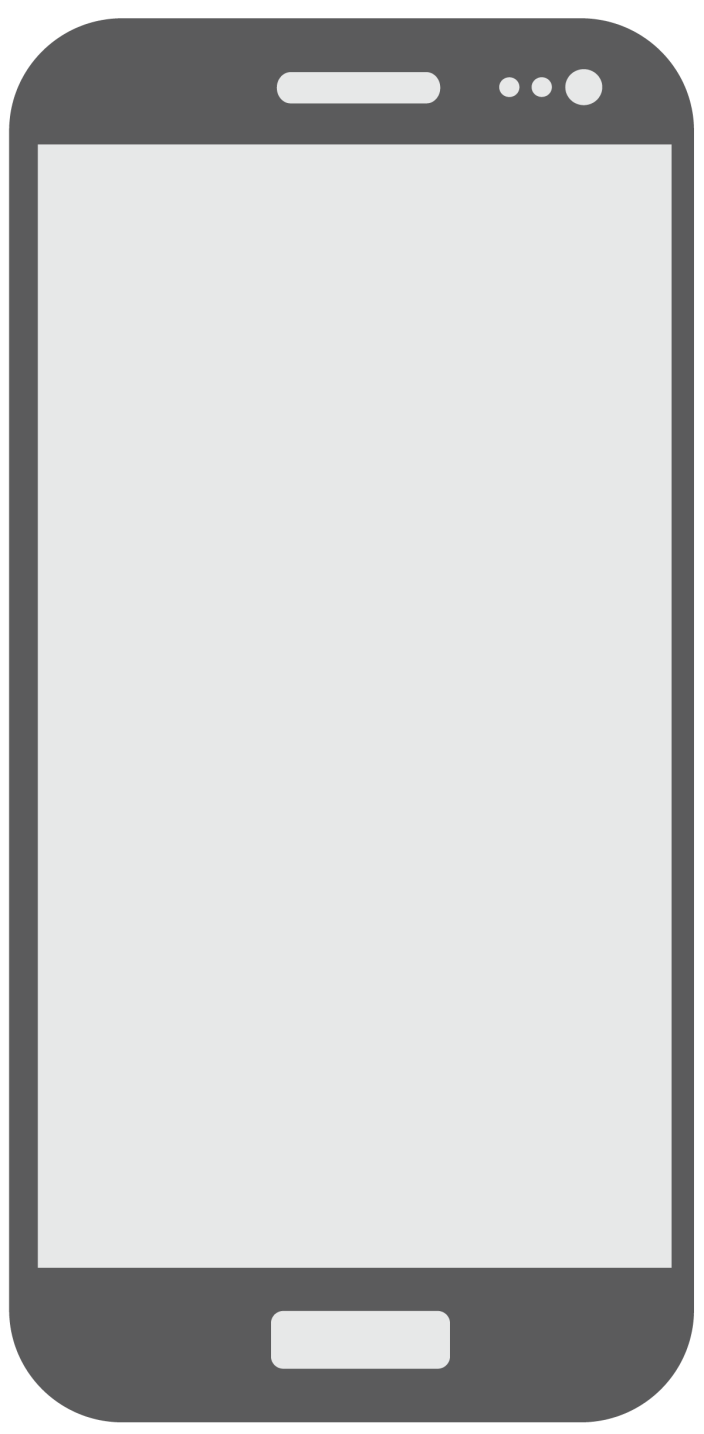 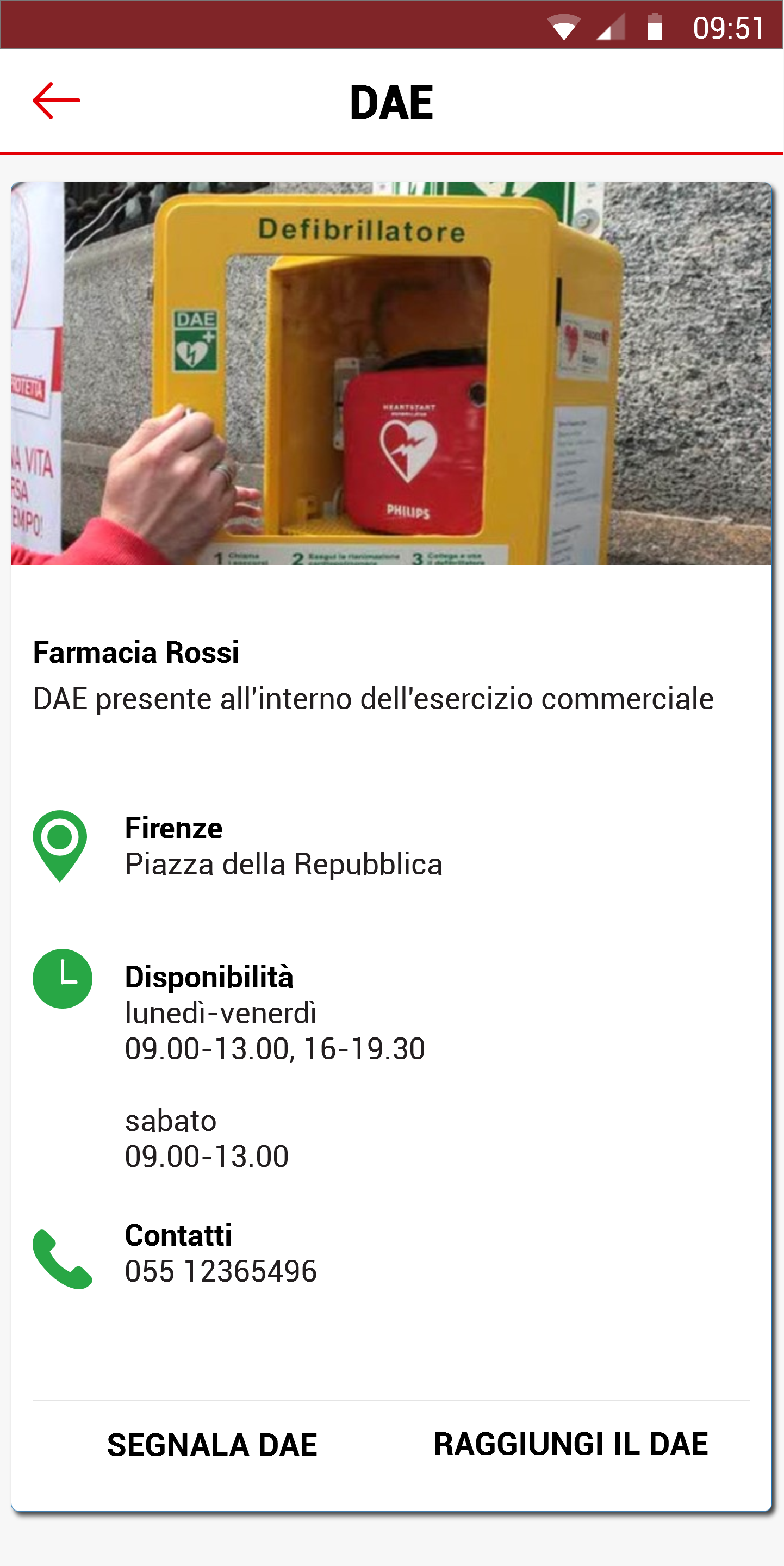 La schermata di dettaglio mostra l’immagine e le informazioni di dettaglio del DAE.

Collegamento alla sezione di segnalazione del DAE

Collegamento diretto al navigatore esterno per raggiungere il DAE
7
Segnalazione DAE
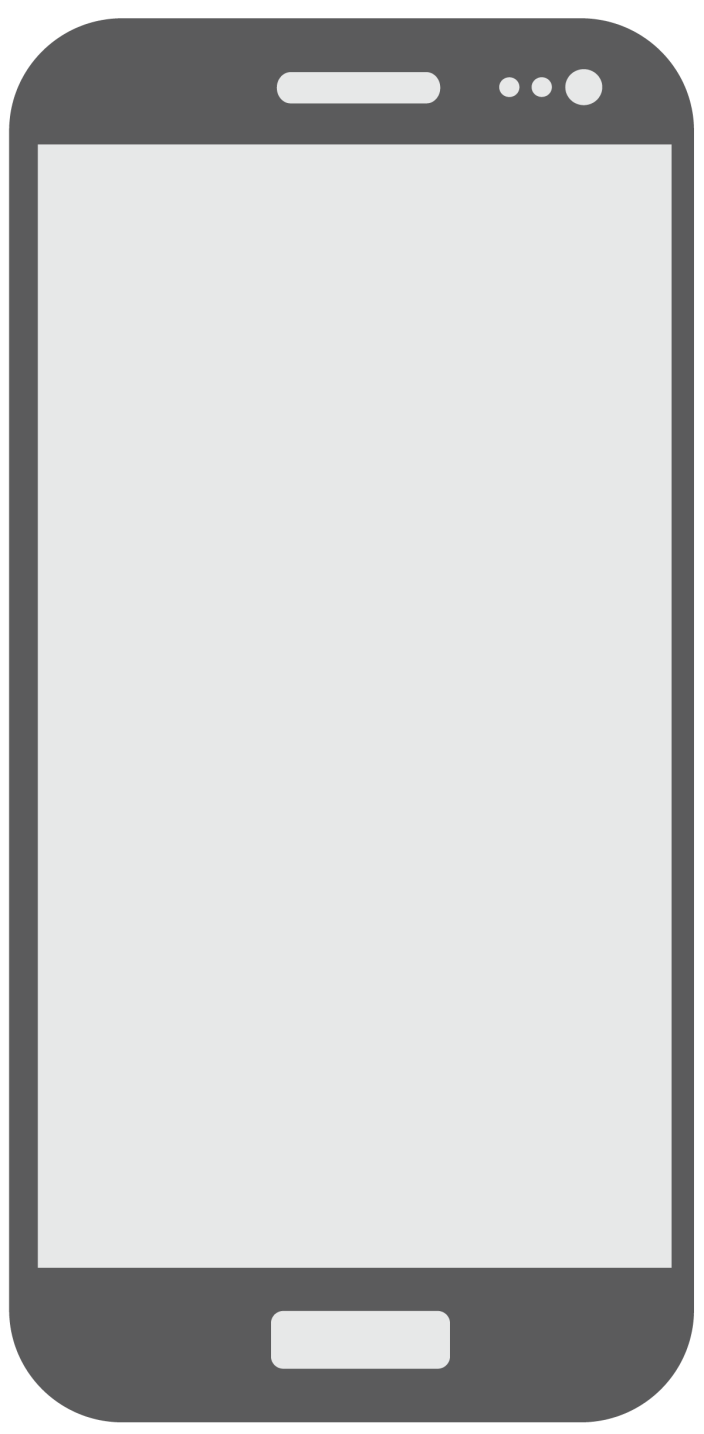 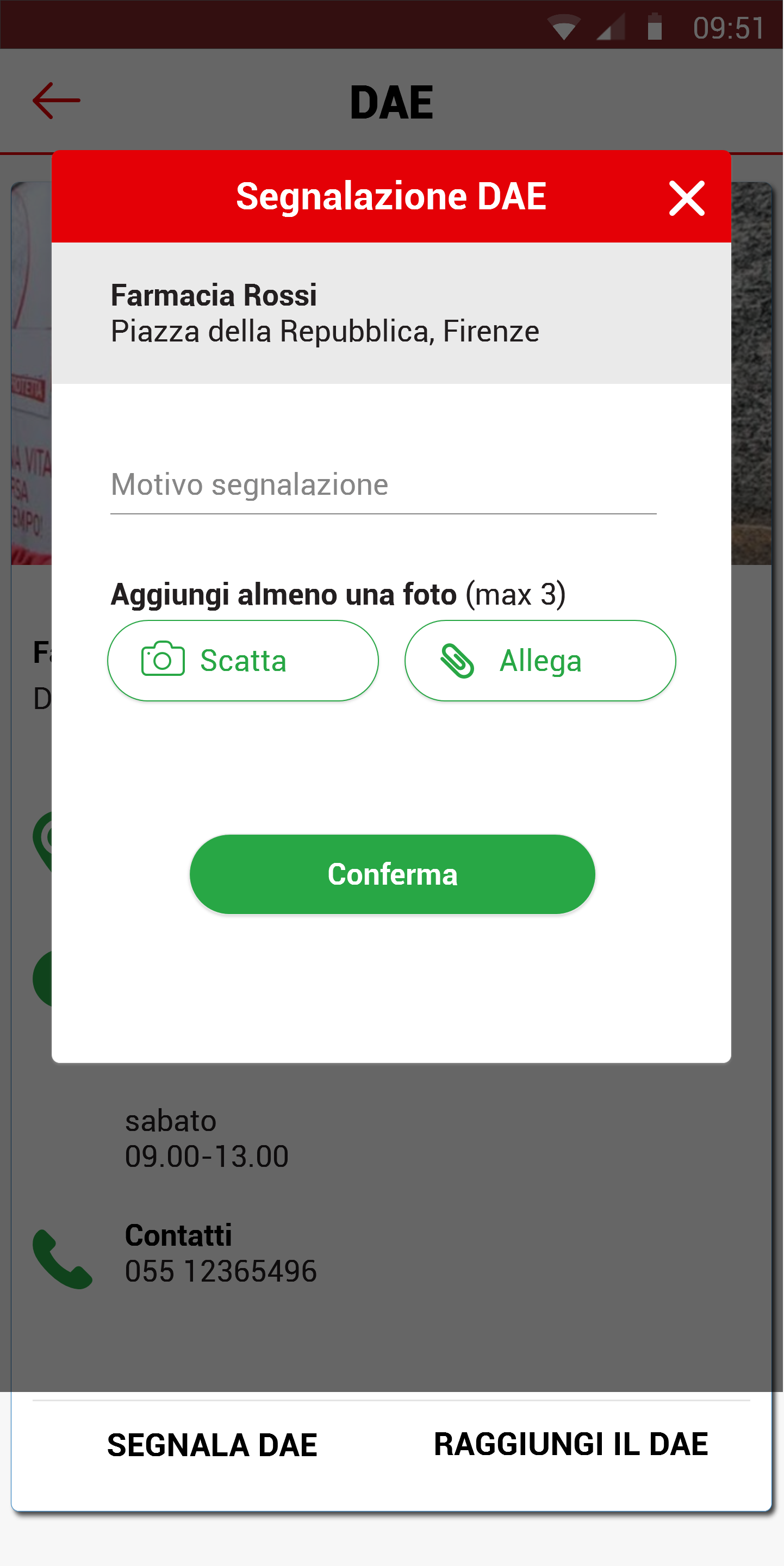 L’utente inserisce il motivo della segnalazione
ed almeno foto

Possibilità di scattare una foto direttamente dall’app o di caricarla dalla galleria del dispositivo
8
Segnalazione DAE alternativa
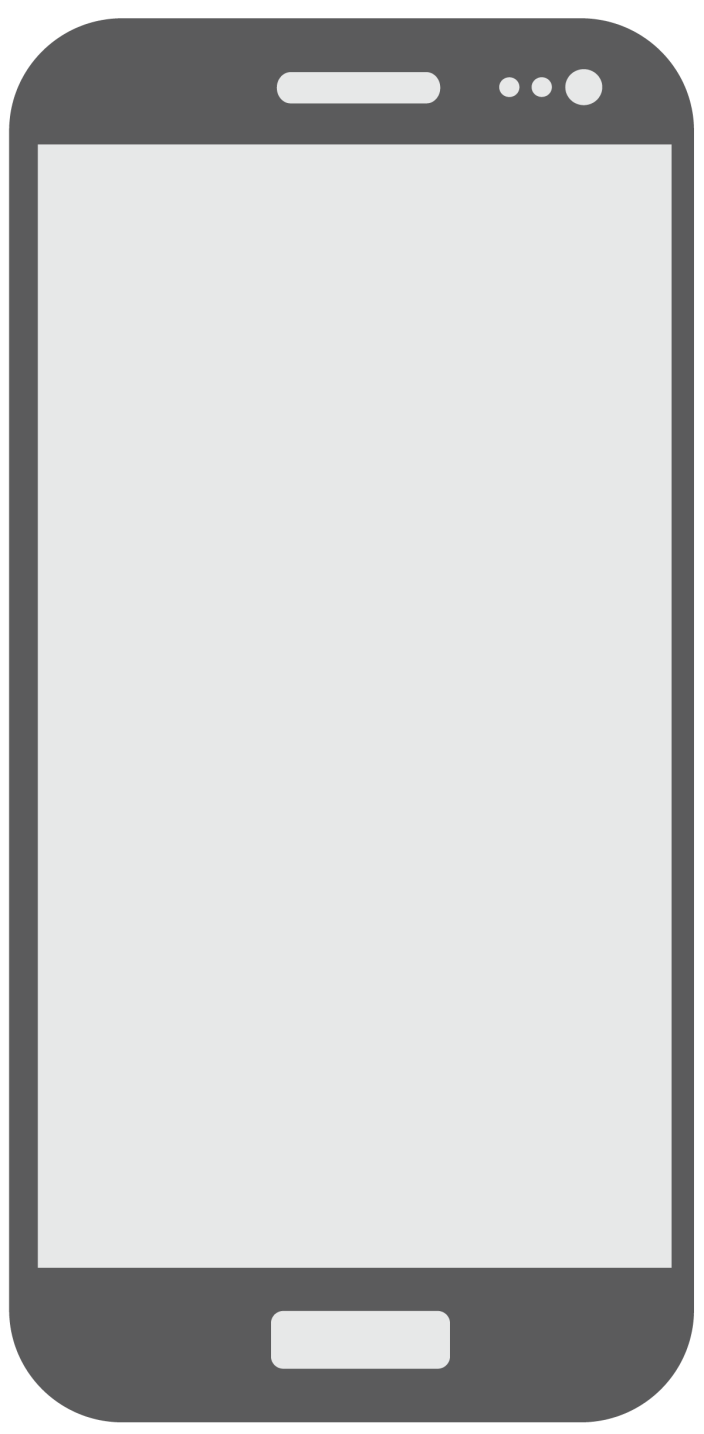 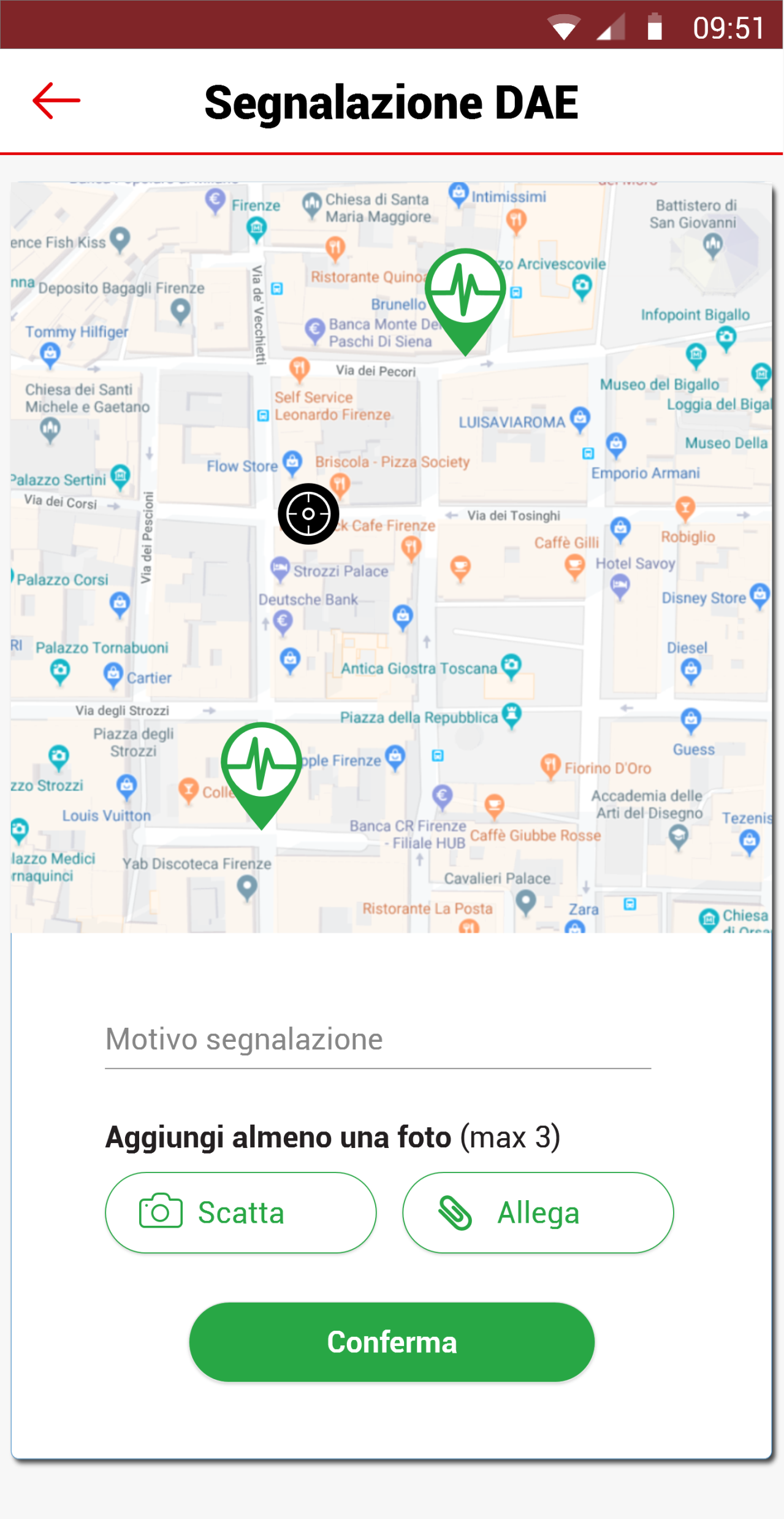 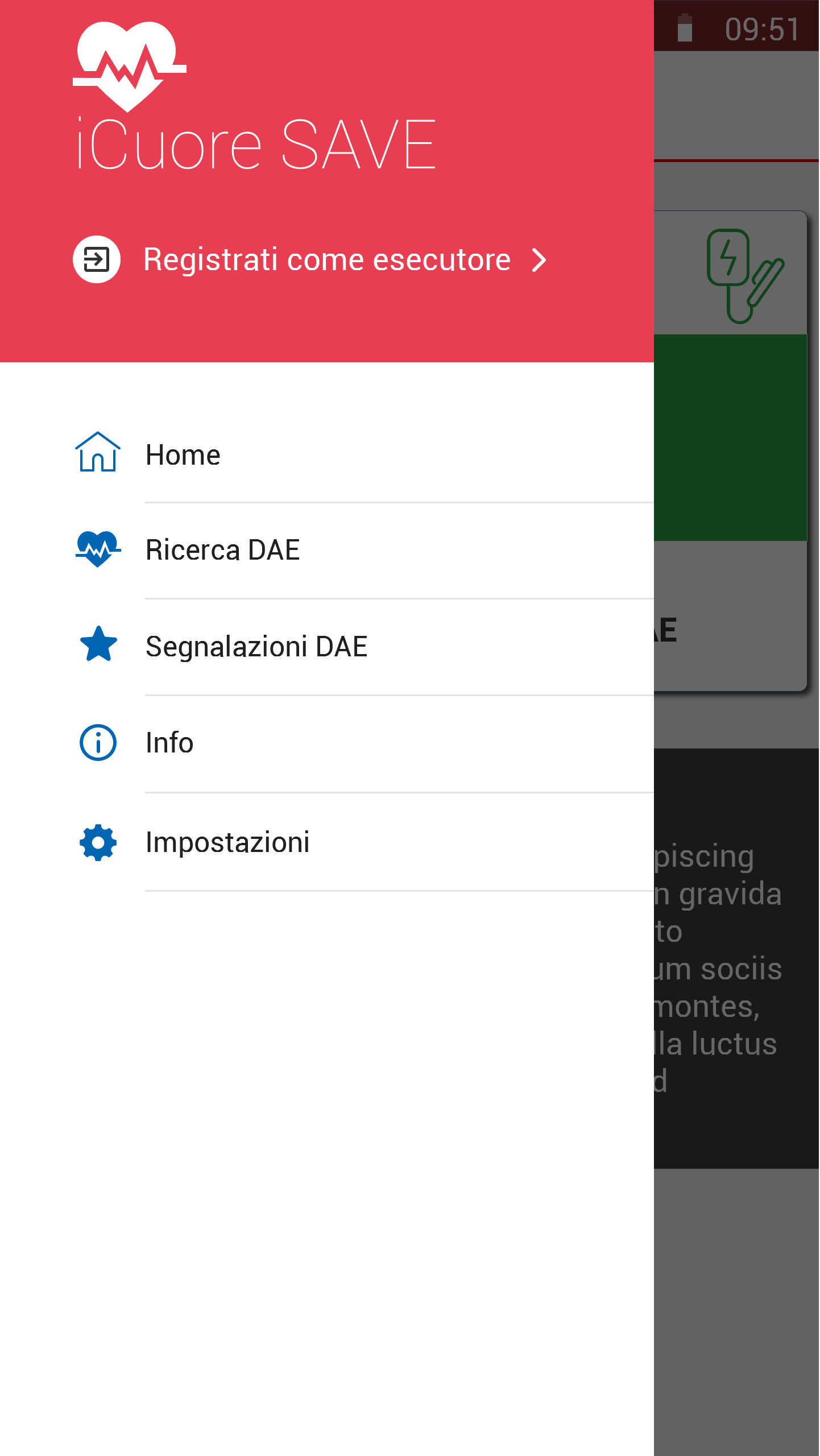 L’utente segnala un DAE in base alla sua posizione.


Con un tap sull’icona di un DAE si segnala uno di quelli già censiti
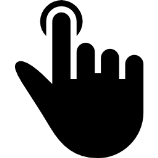 9
Esecutore
Cittadino
10
Registrazione come Esecutore
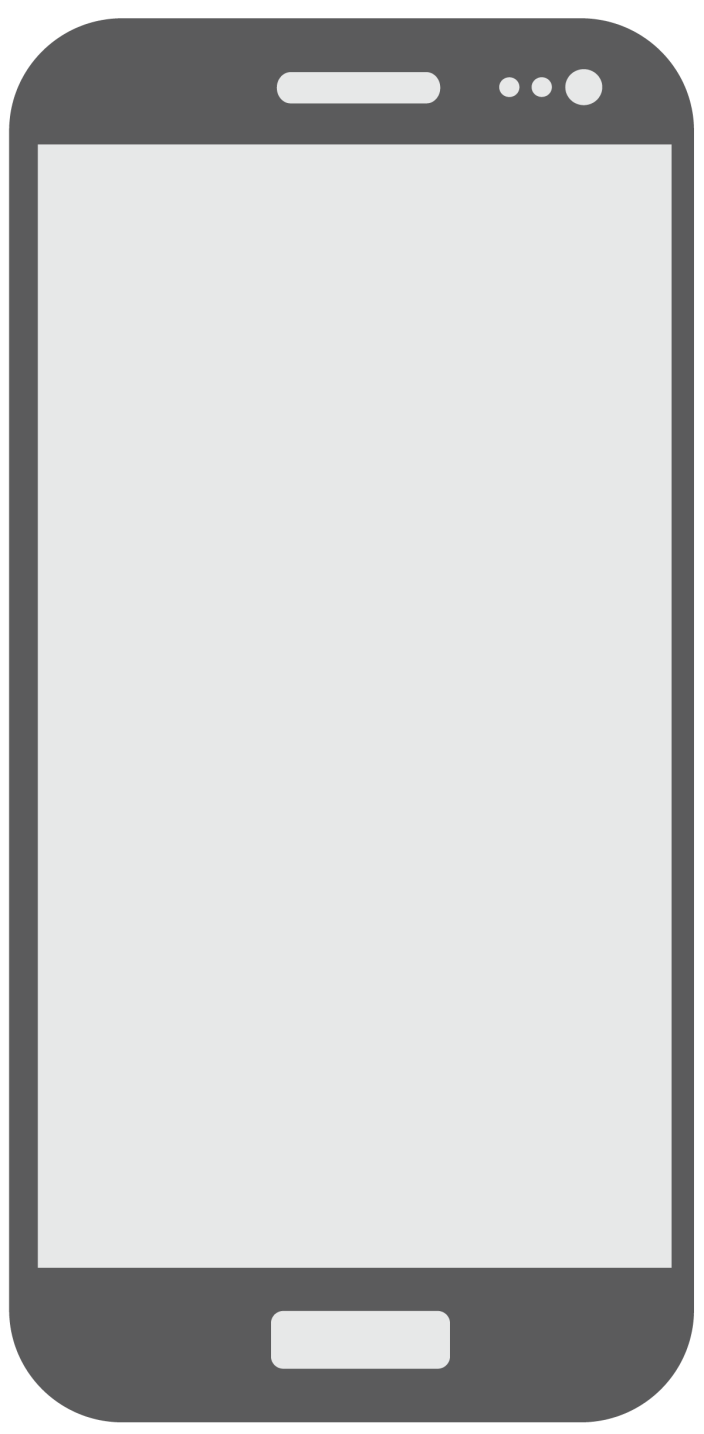 Accesso dal menù laterale alla funzionalità di registrazione

I dati dell’utente vengono inviati alla piattaforma iCuore per verificare il ruolo di esecutore

L’ok della piattaforma autorizza l’utente nell’app

Ad ogni nuovo accesso all’app viene effettuata una nuova verifica
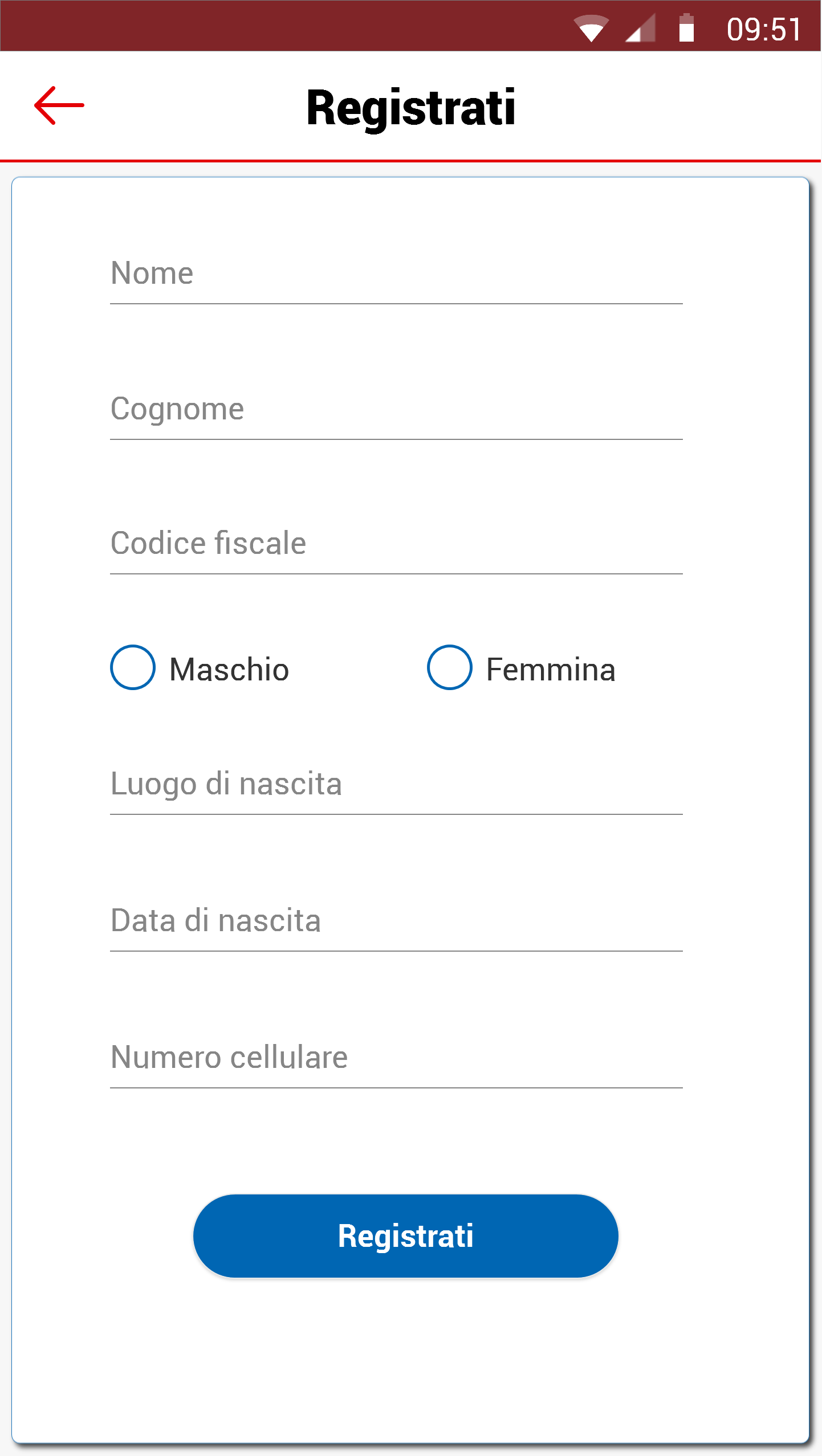 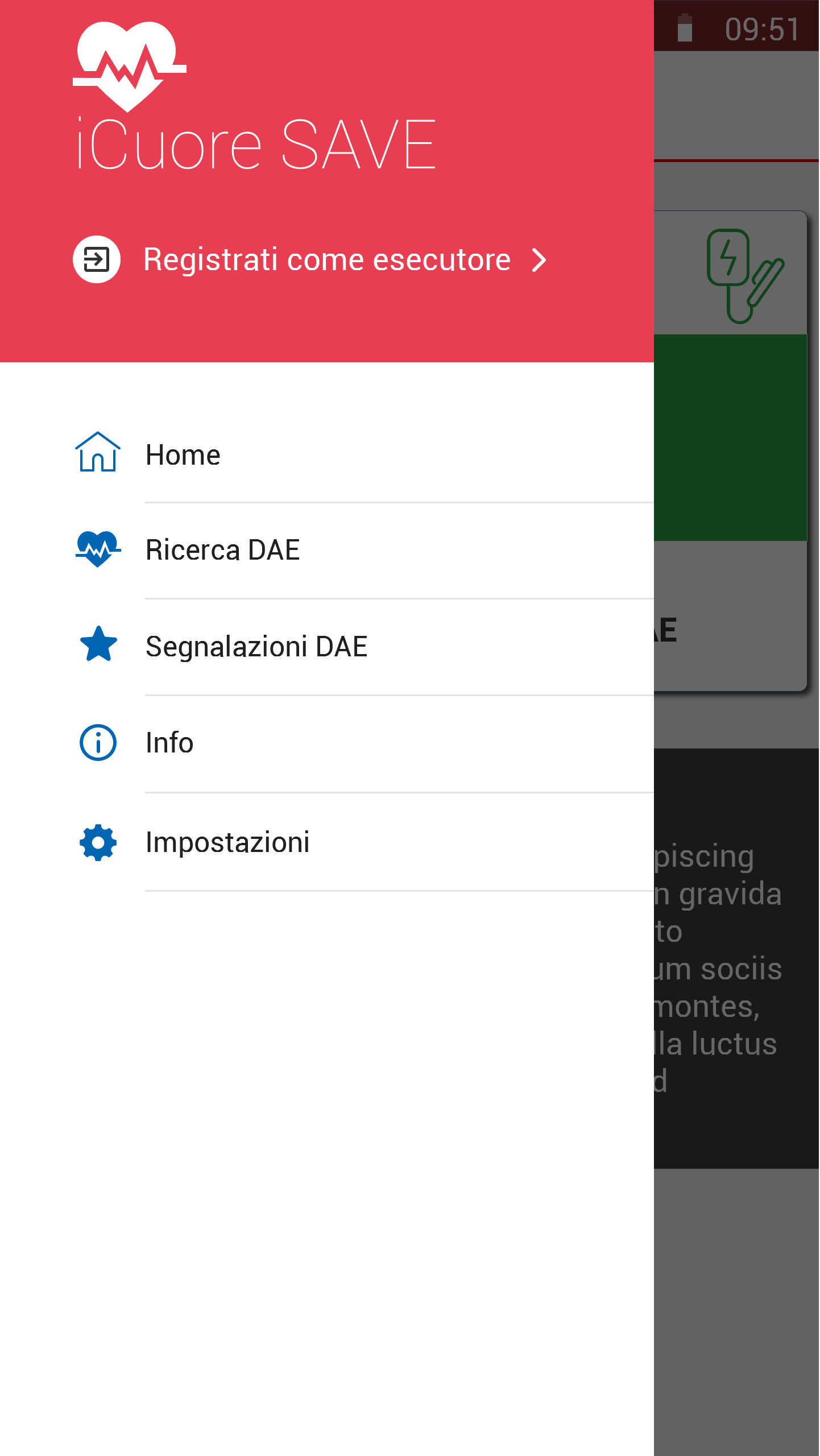 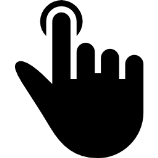 11
Esecutore
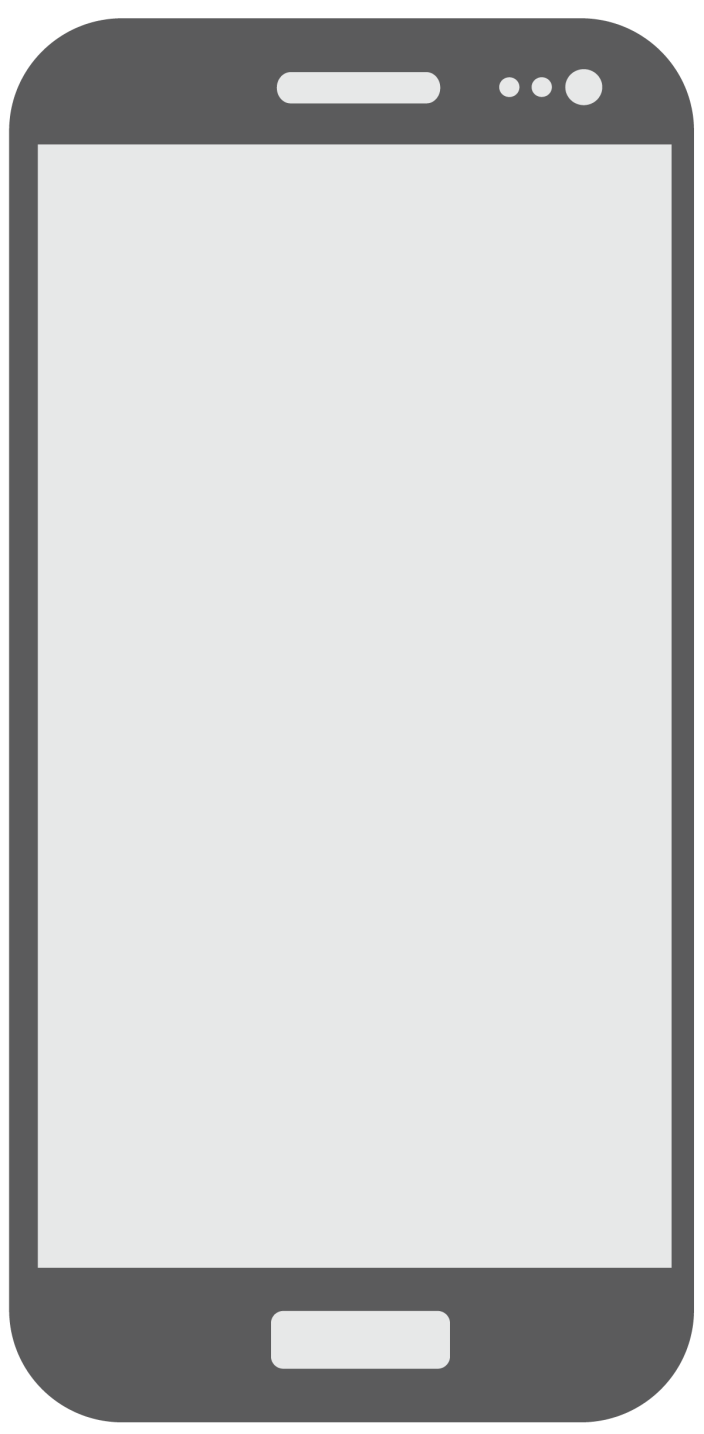 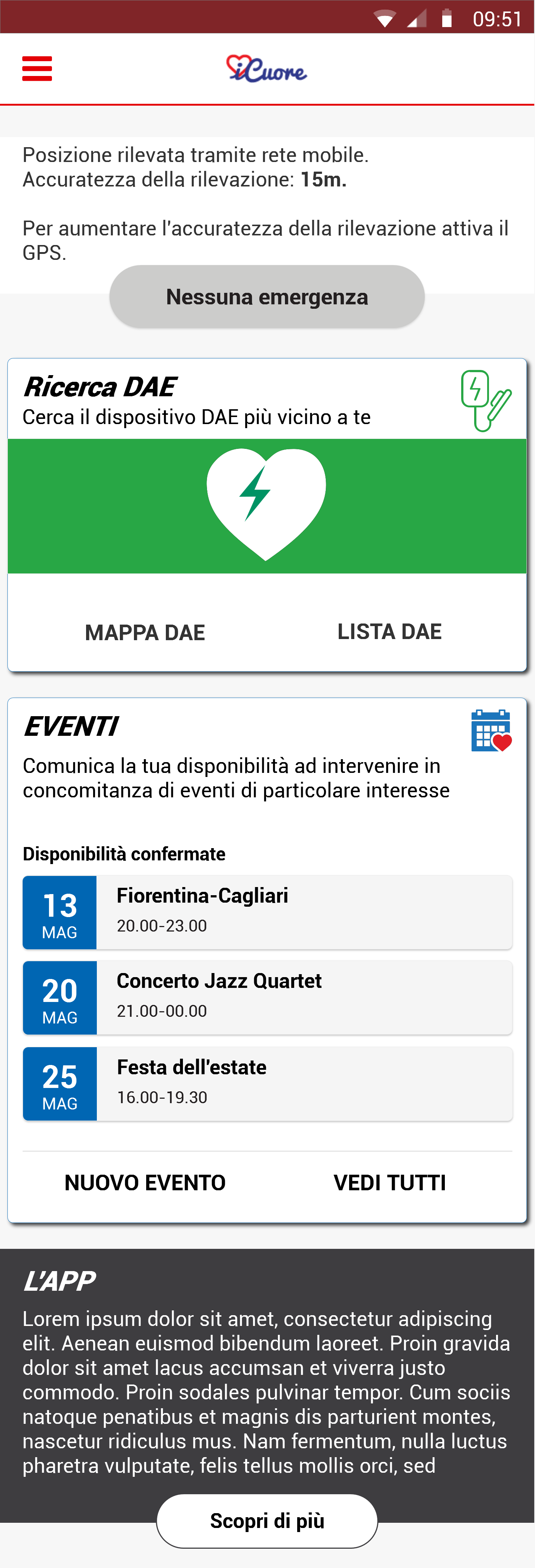 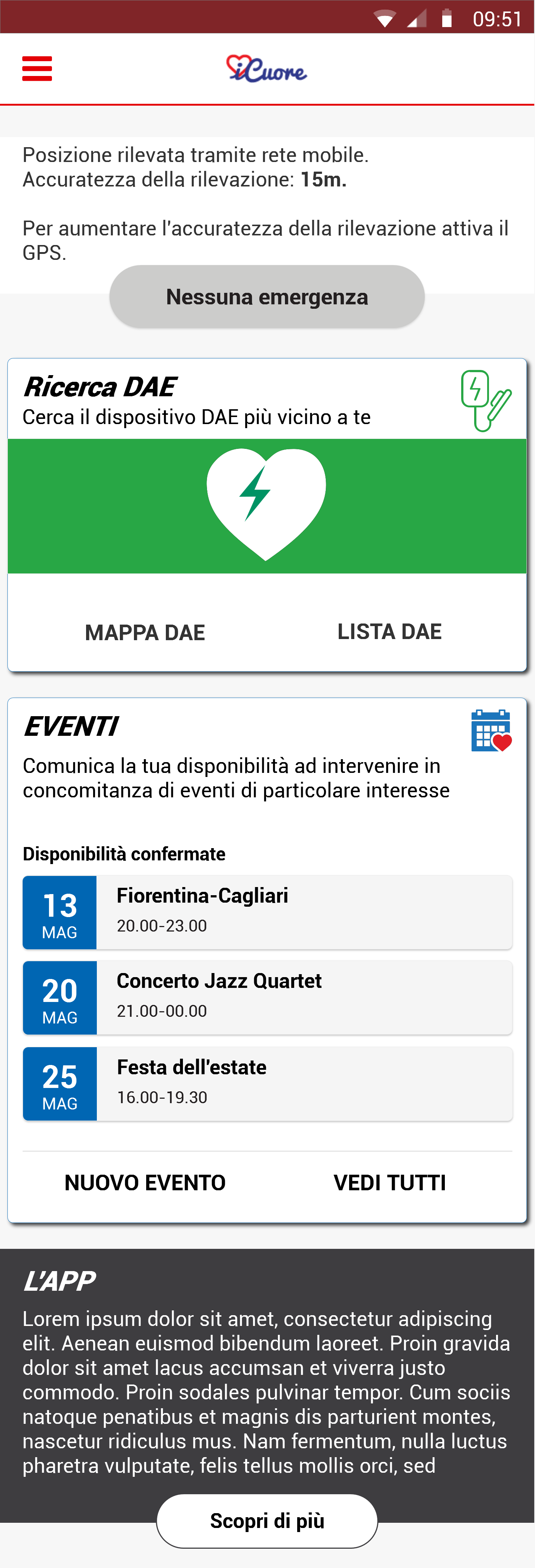 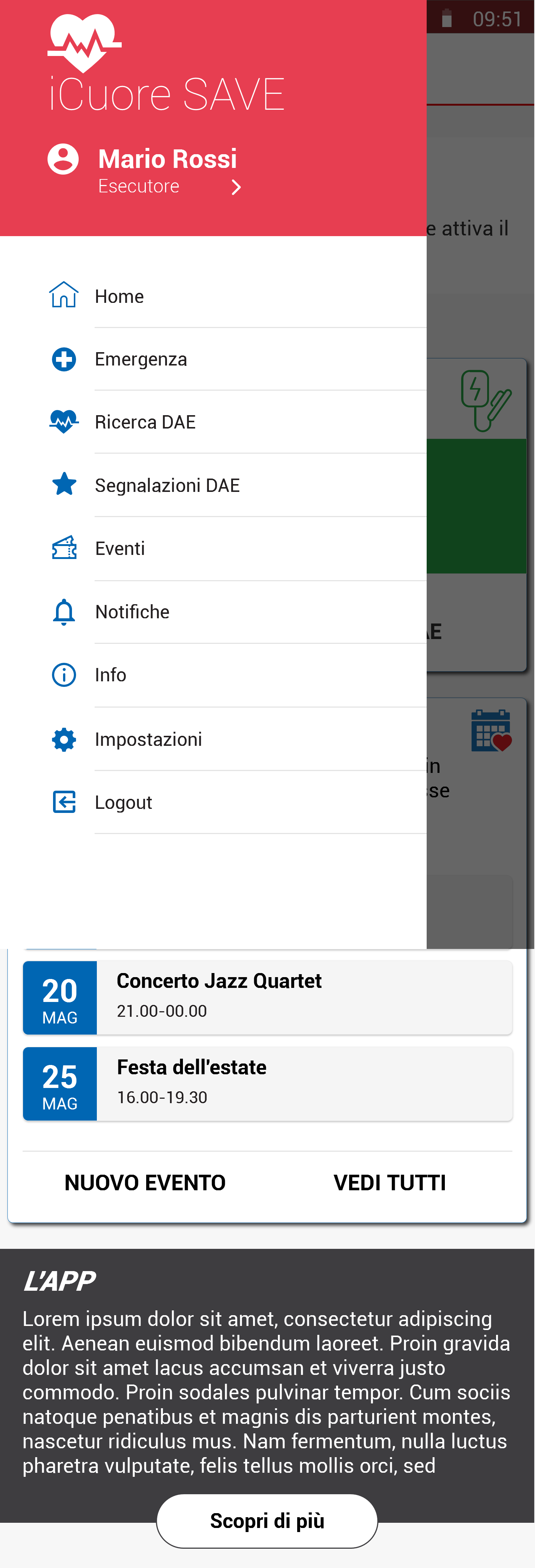 Segnalazione emergenze

Disponibilità di intervento ad eventi

Notifiche
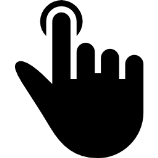 12
Emergenza in corso
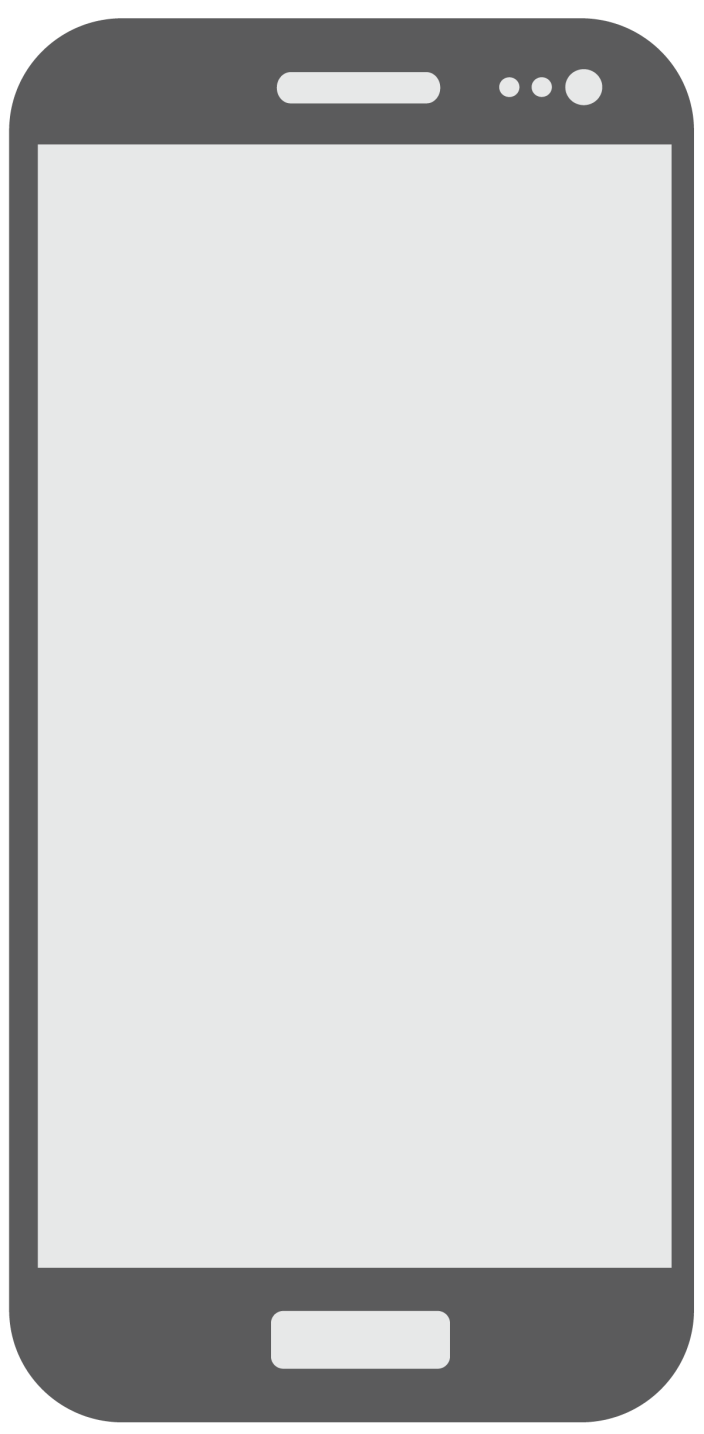 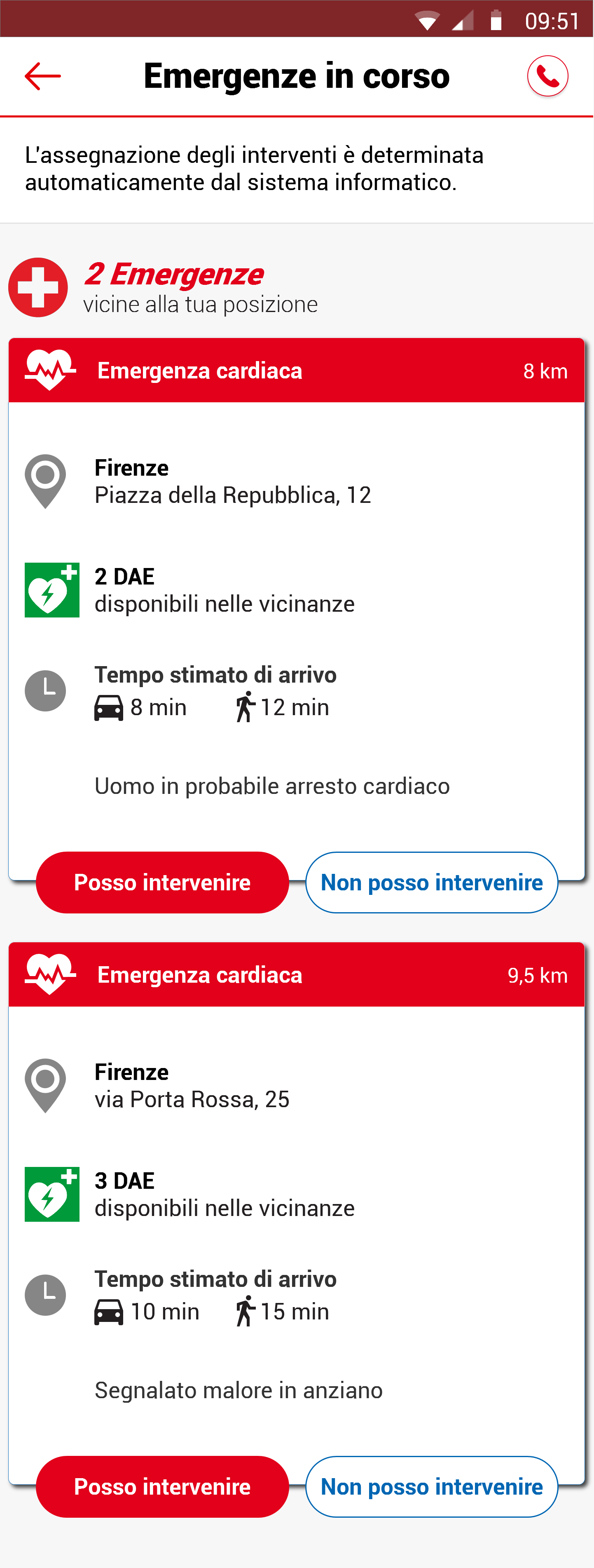 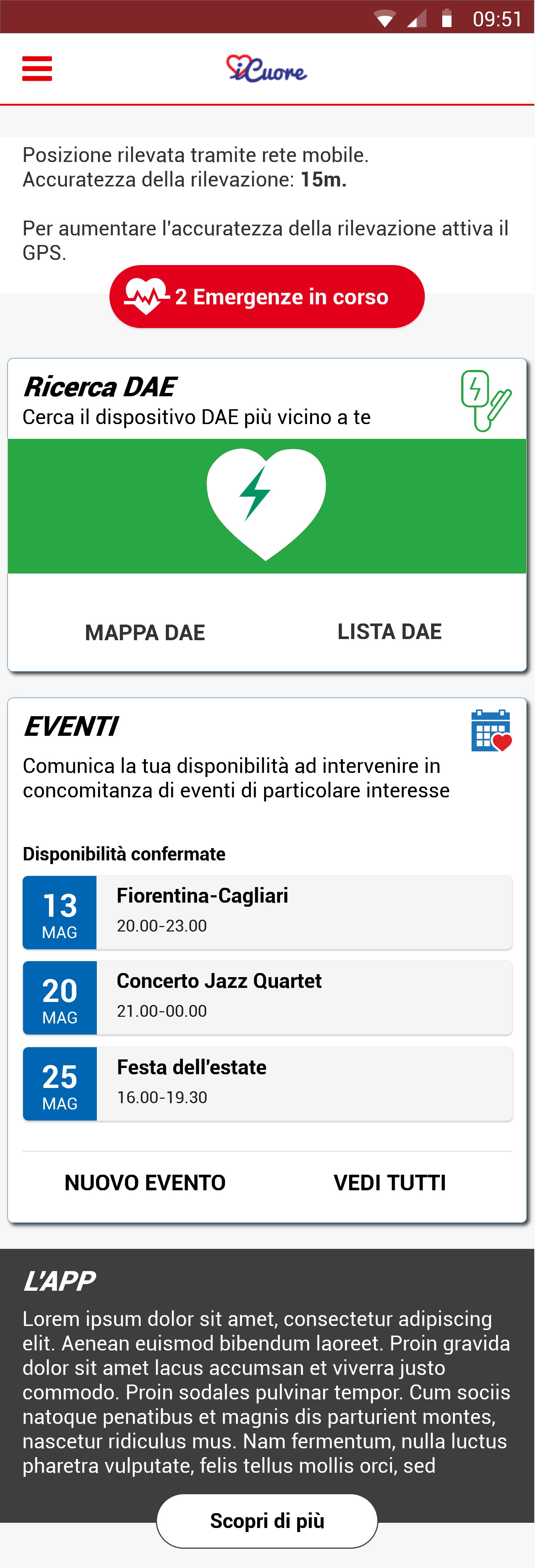 La homepage si aggiorna mostrando un pulsante luminoso con indicatore delle emergenza in corso

In lista vengono mostrate tutte le emergenza in ordine di vicinanza alla propria posizione
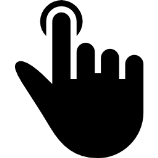 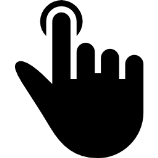 13
Dettaglio dell’emergenza
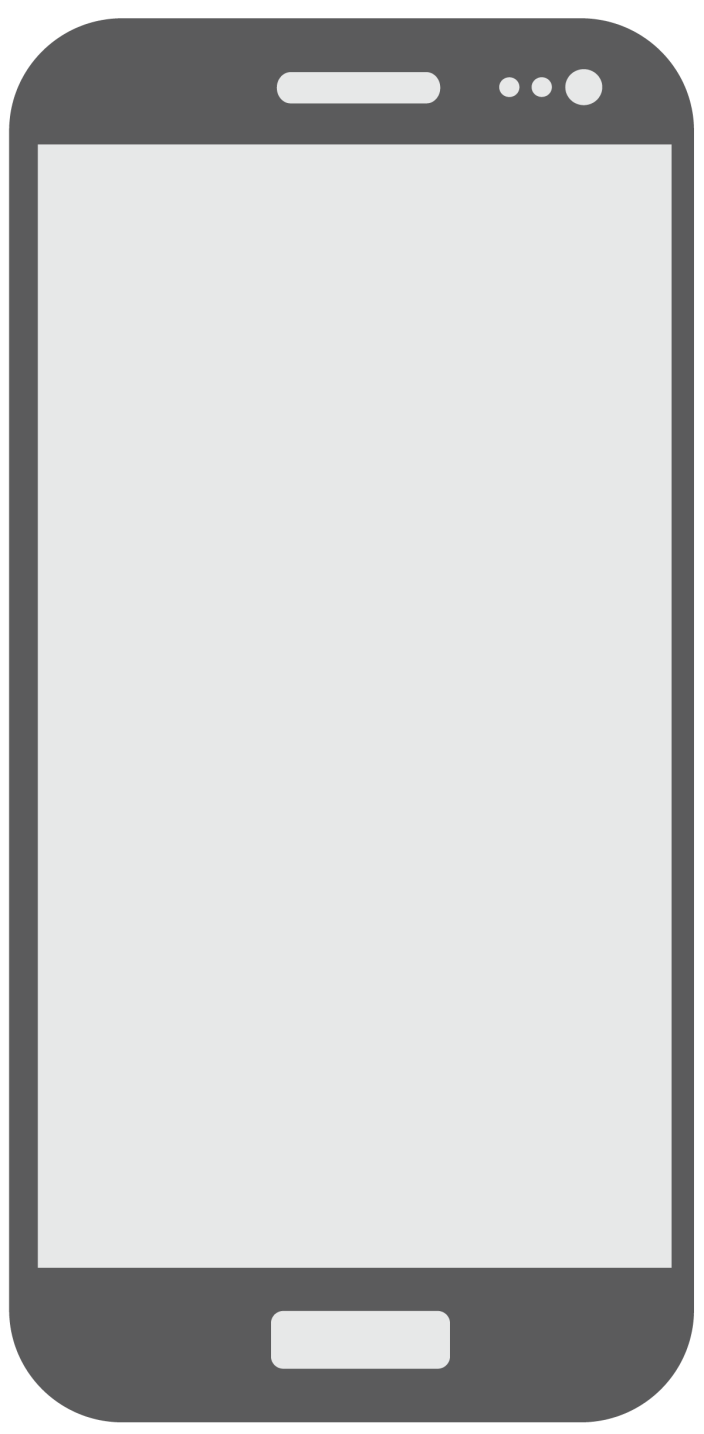 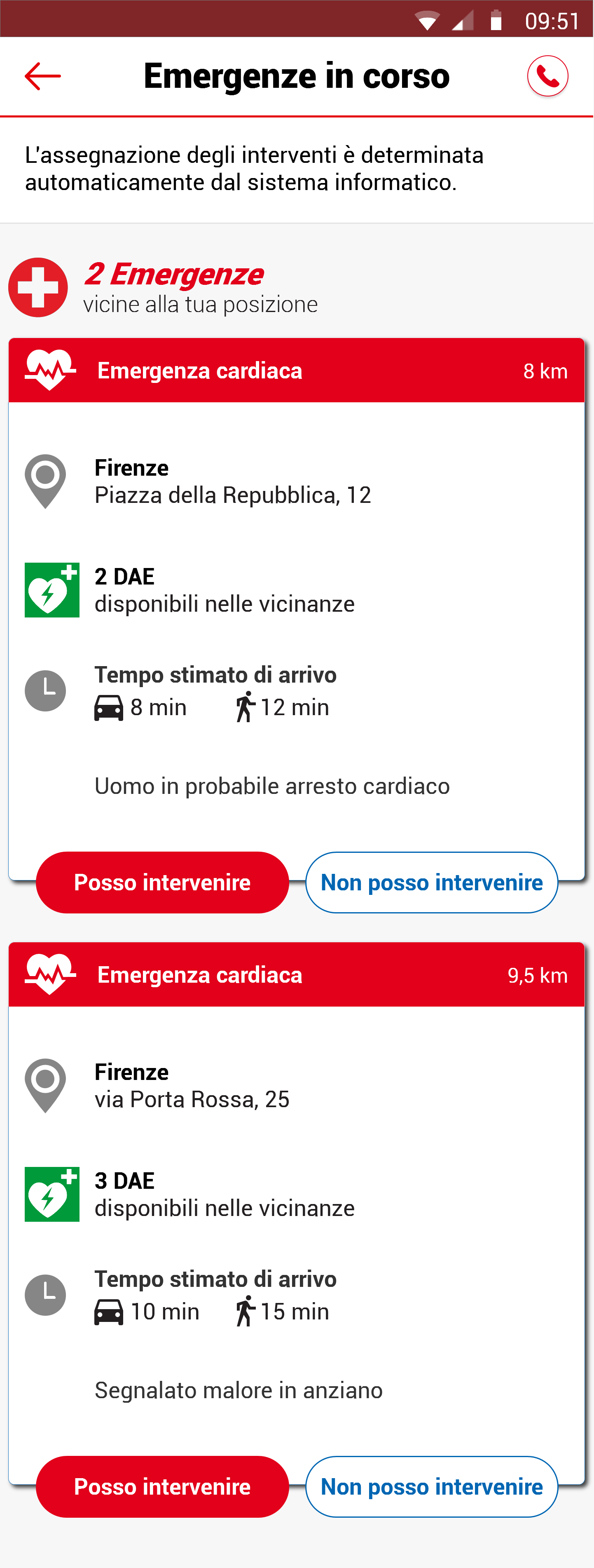 Posizione e distanze dall’emergenza

DAE disponibili nelle vicinanze

Commenti inviati dalla CO118

Possibilità di intervento o rifiuto all’intervento

Chiamata diretta al 118
14
Intervento
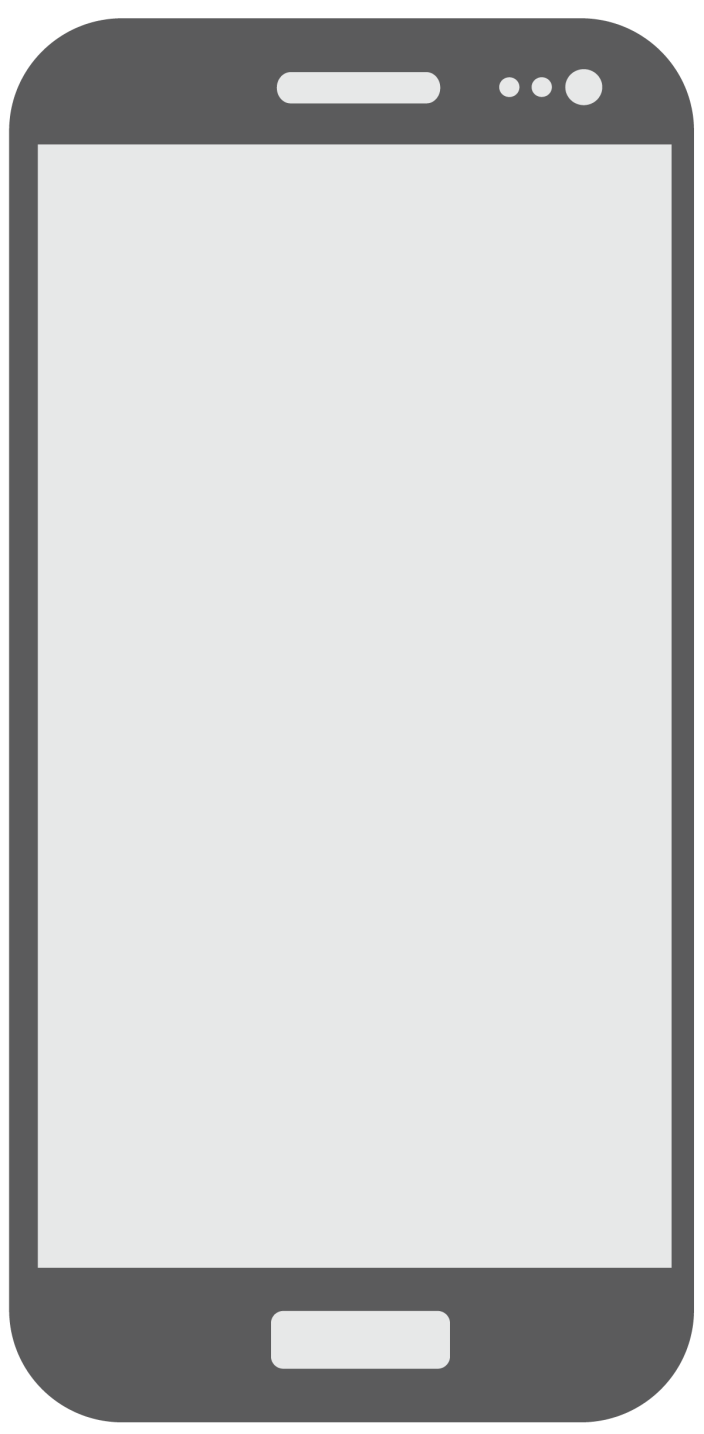 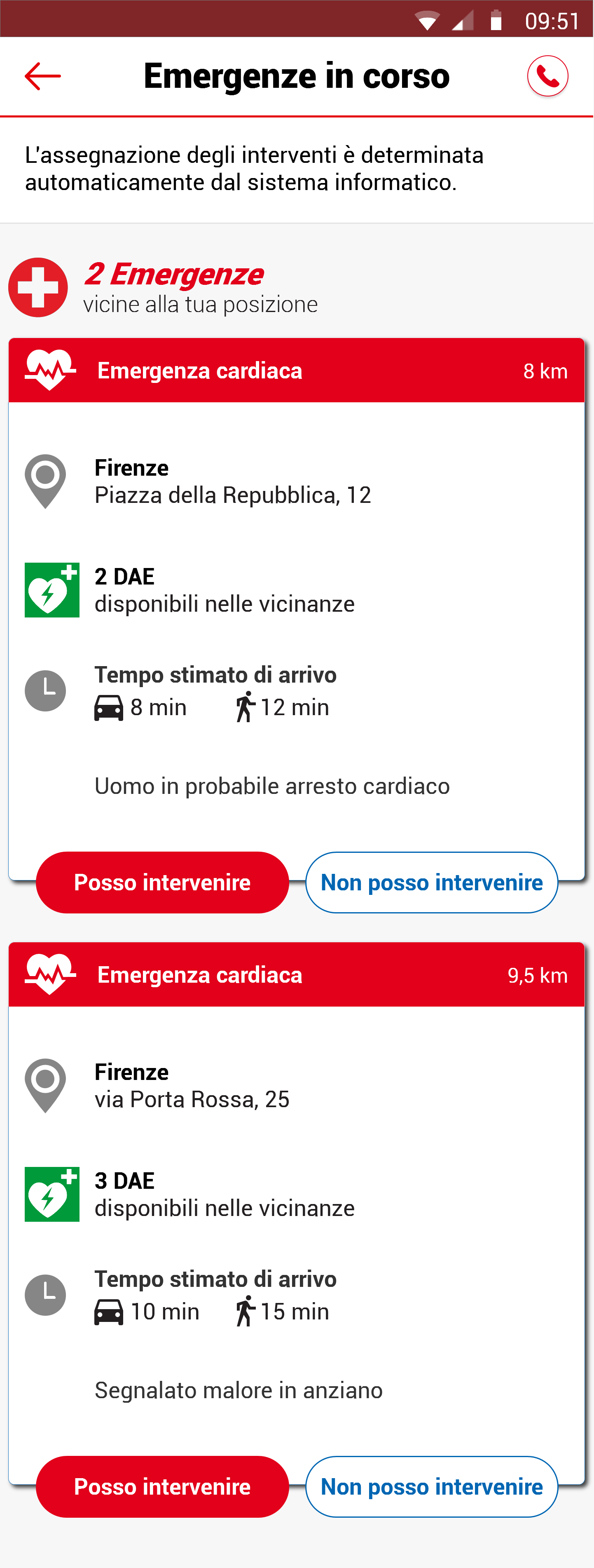 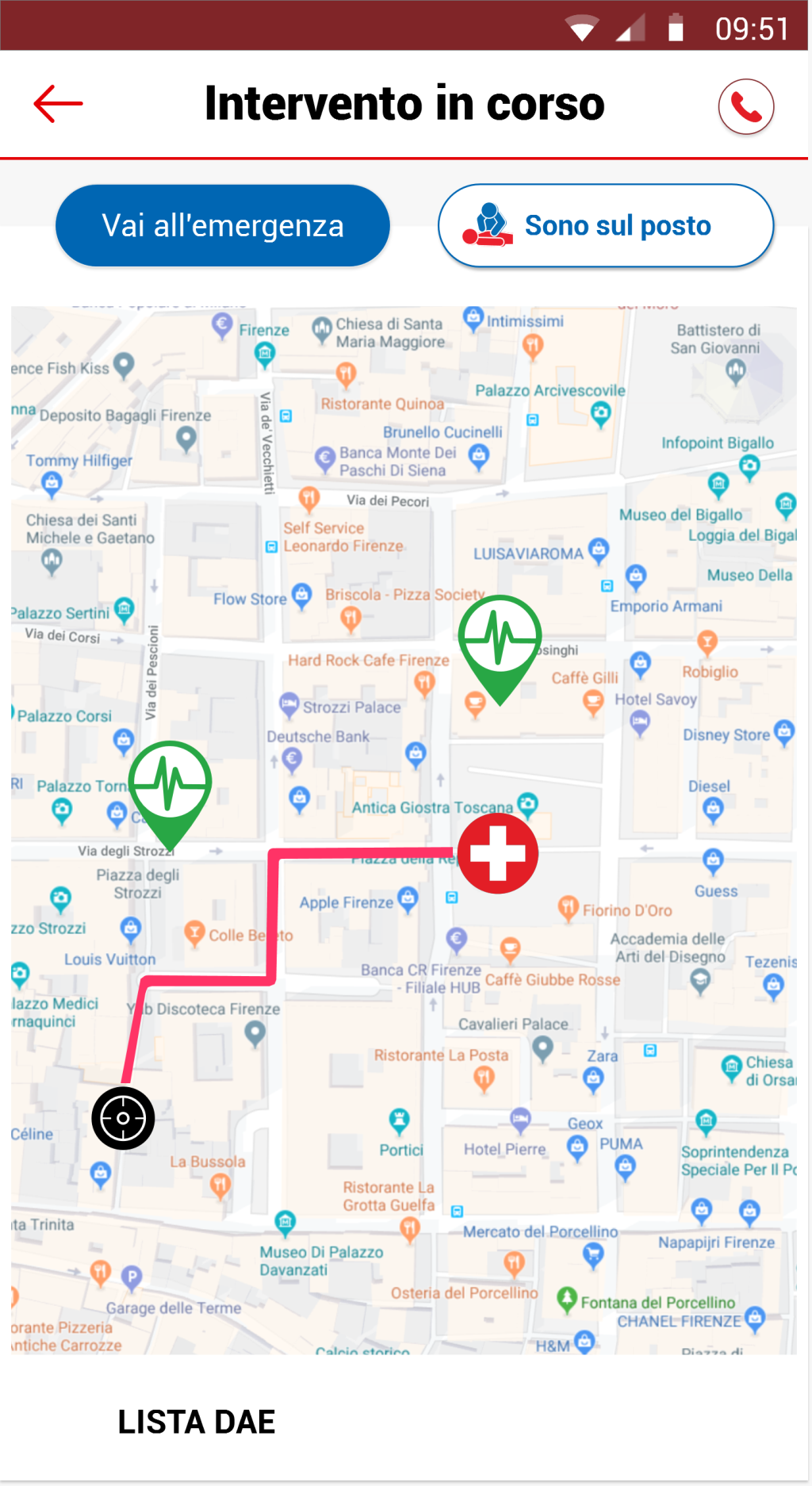 Visualizzazione del percorso verso l’emergenza

Possibilità di modificare il percorso passando per un DAE disponibile

Lancio del navigatore esterno in modalità navigazione con il percorso visualizzato
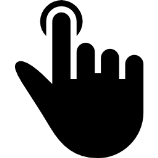 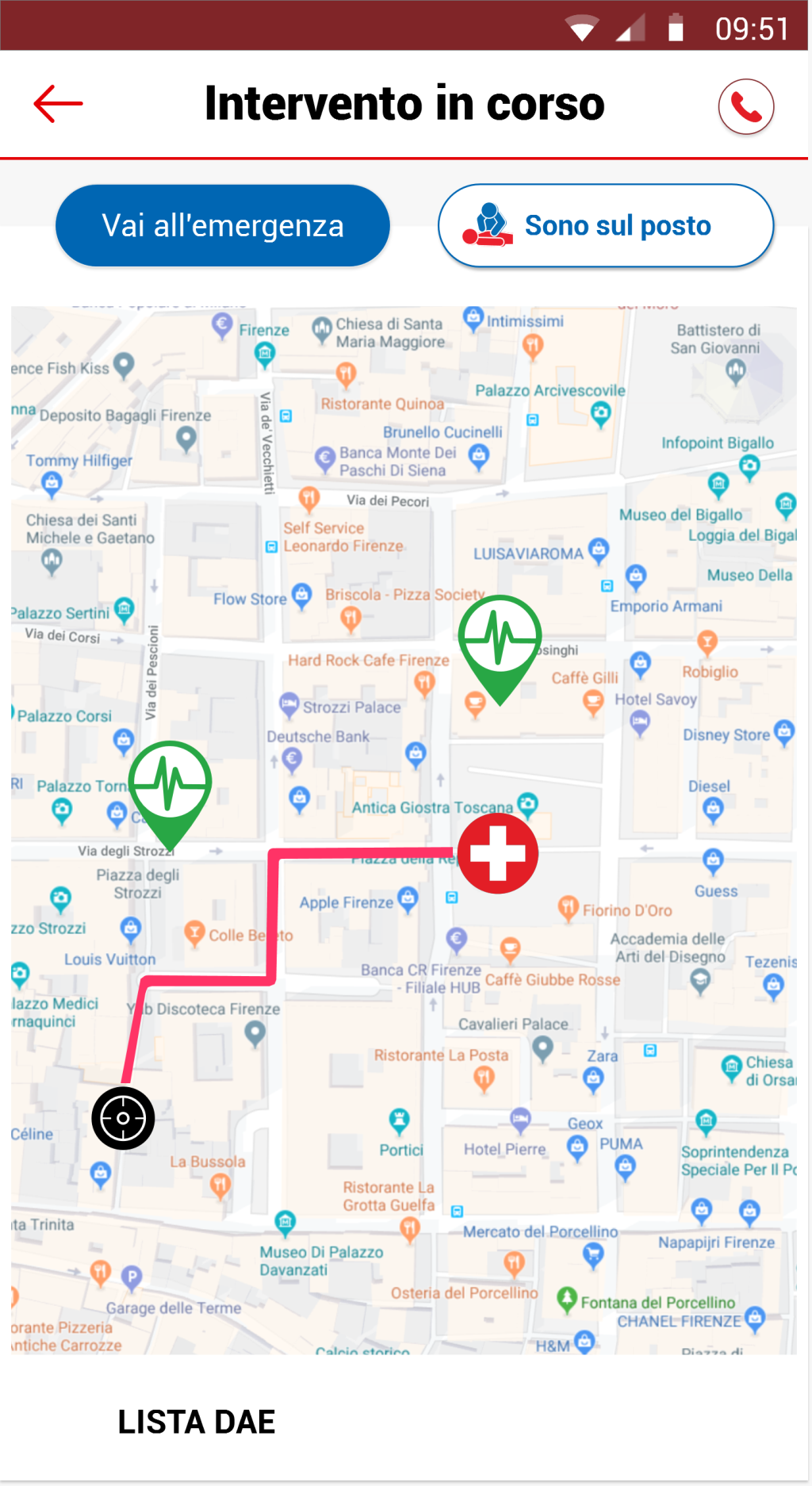 15
Disponibilità all’intervento per un evento
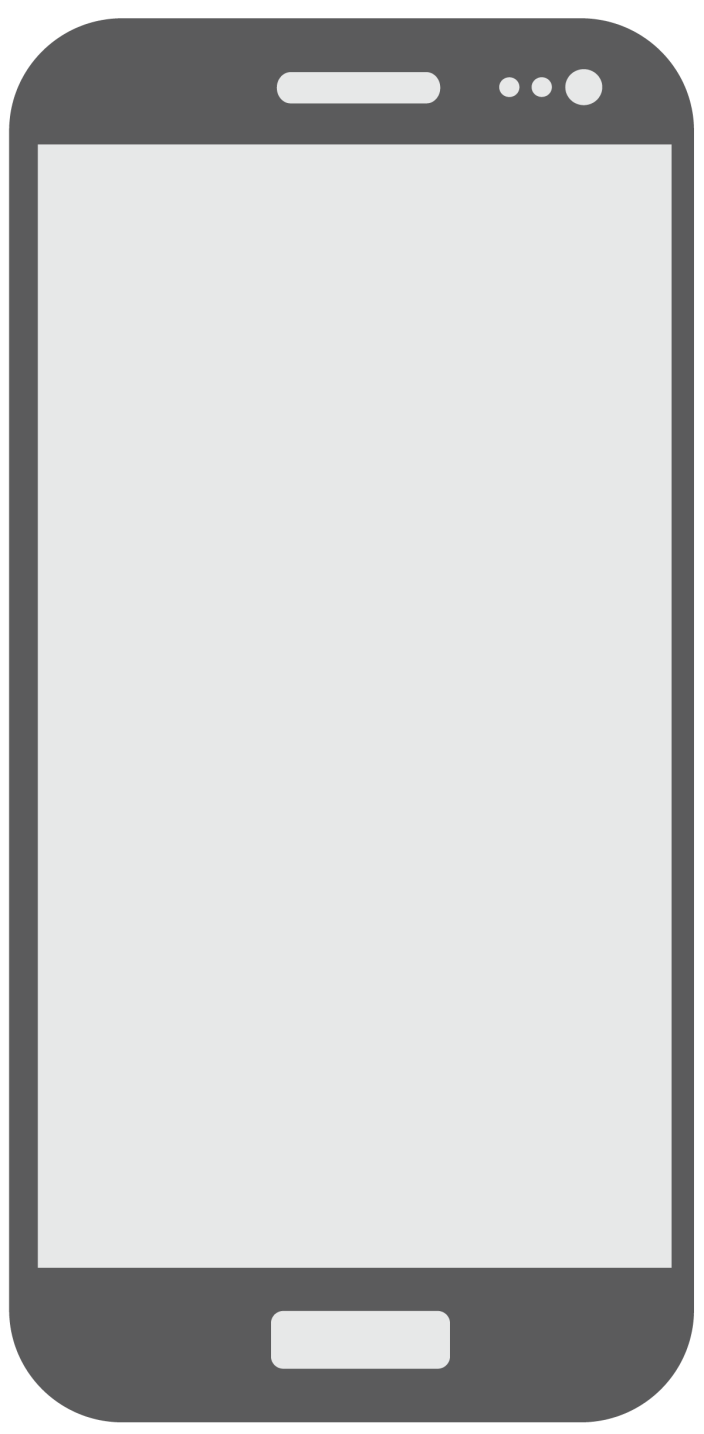 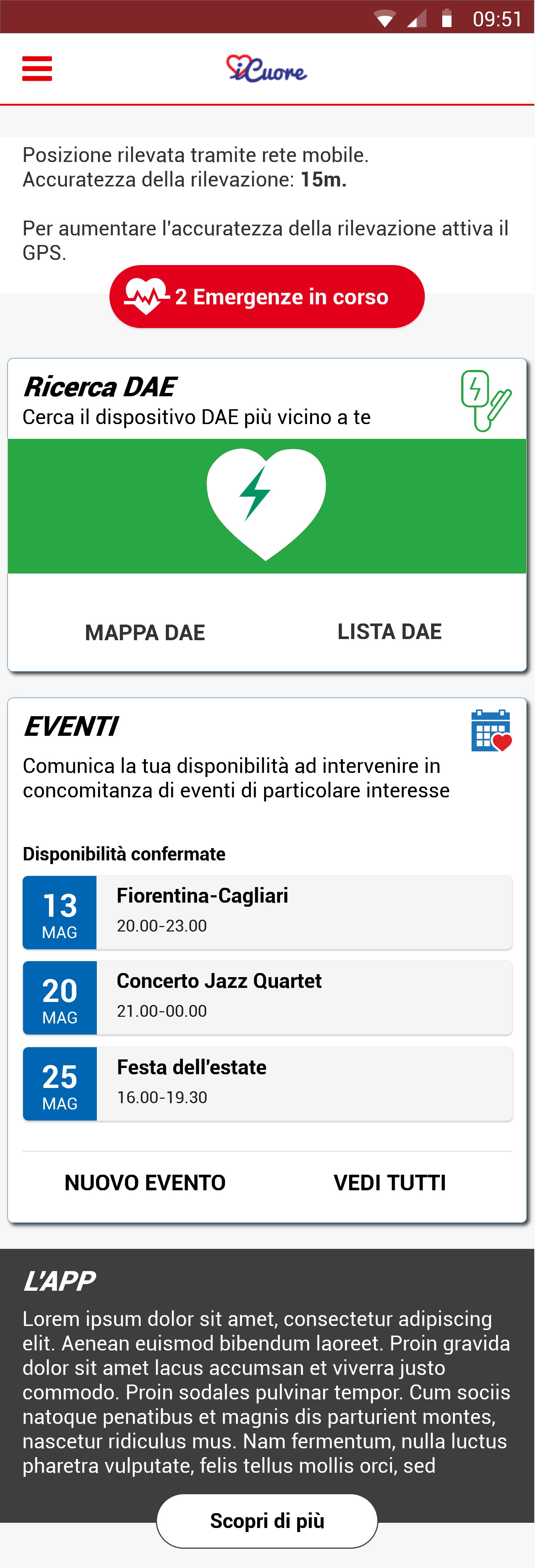 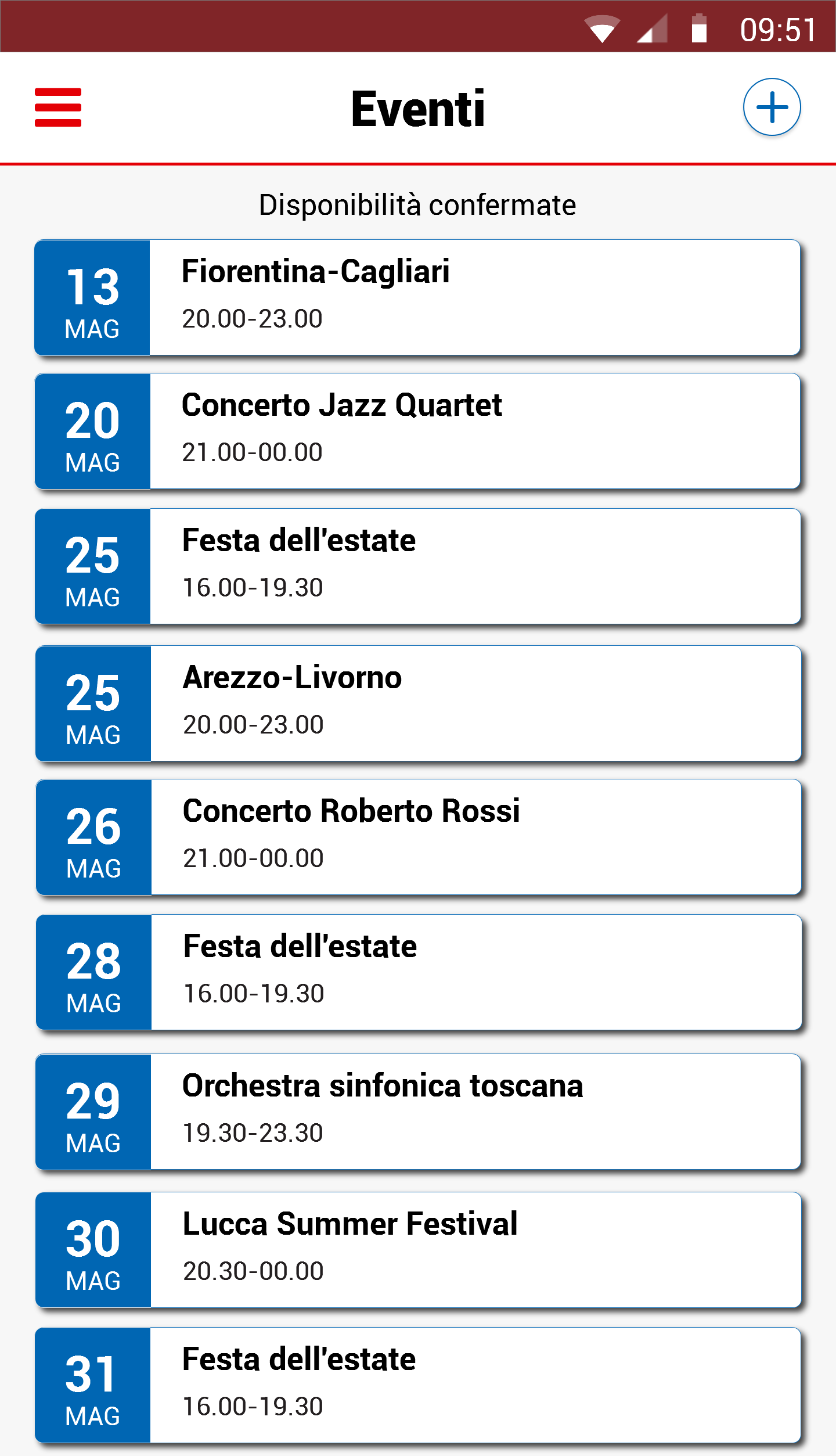 In Homepage vengono mostrate le ultime disponibilità di intervento date dall’utente


La lista completa all’interno della sezione dedicata
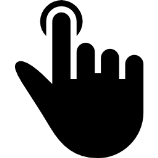 16
Nuovo disponibilità all’intervento
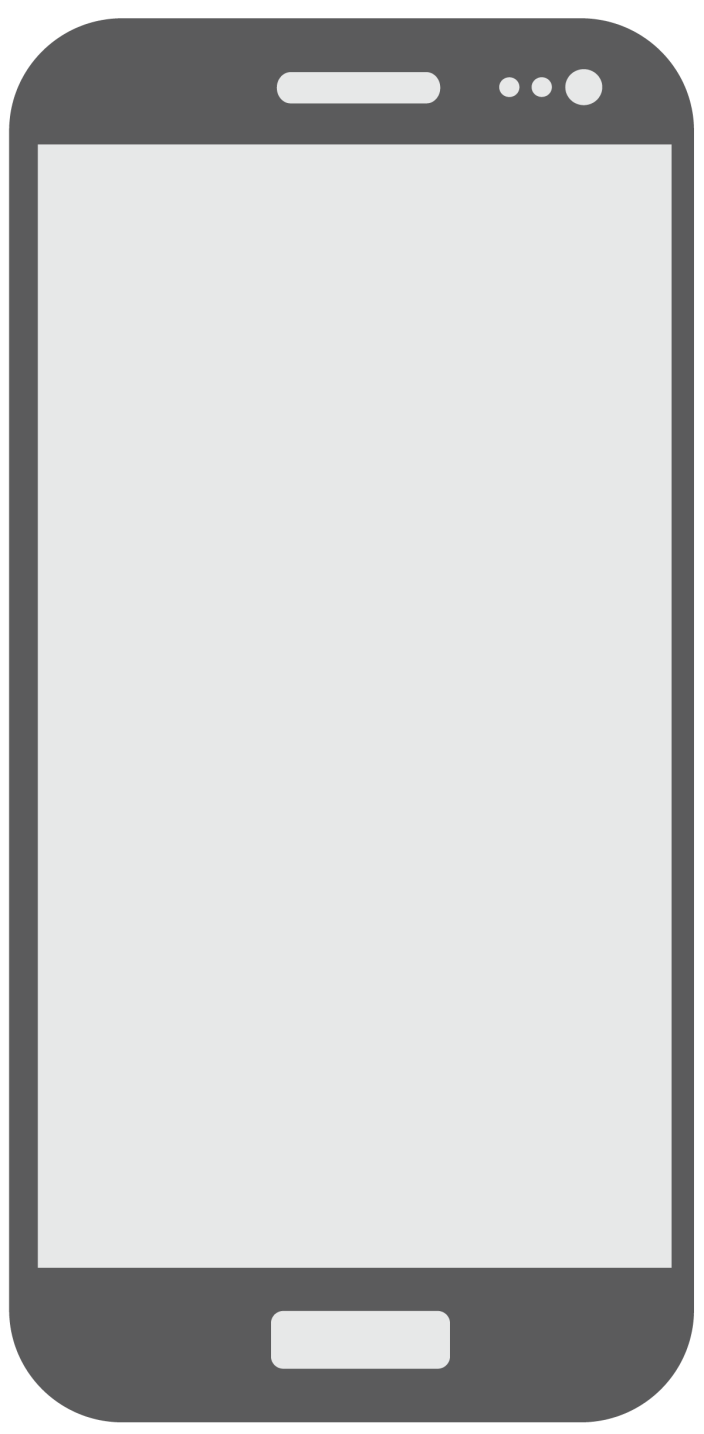 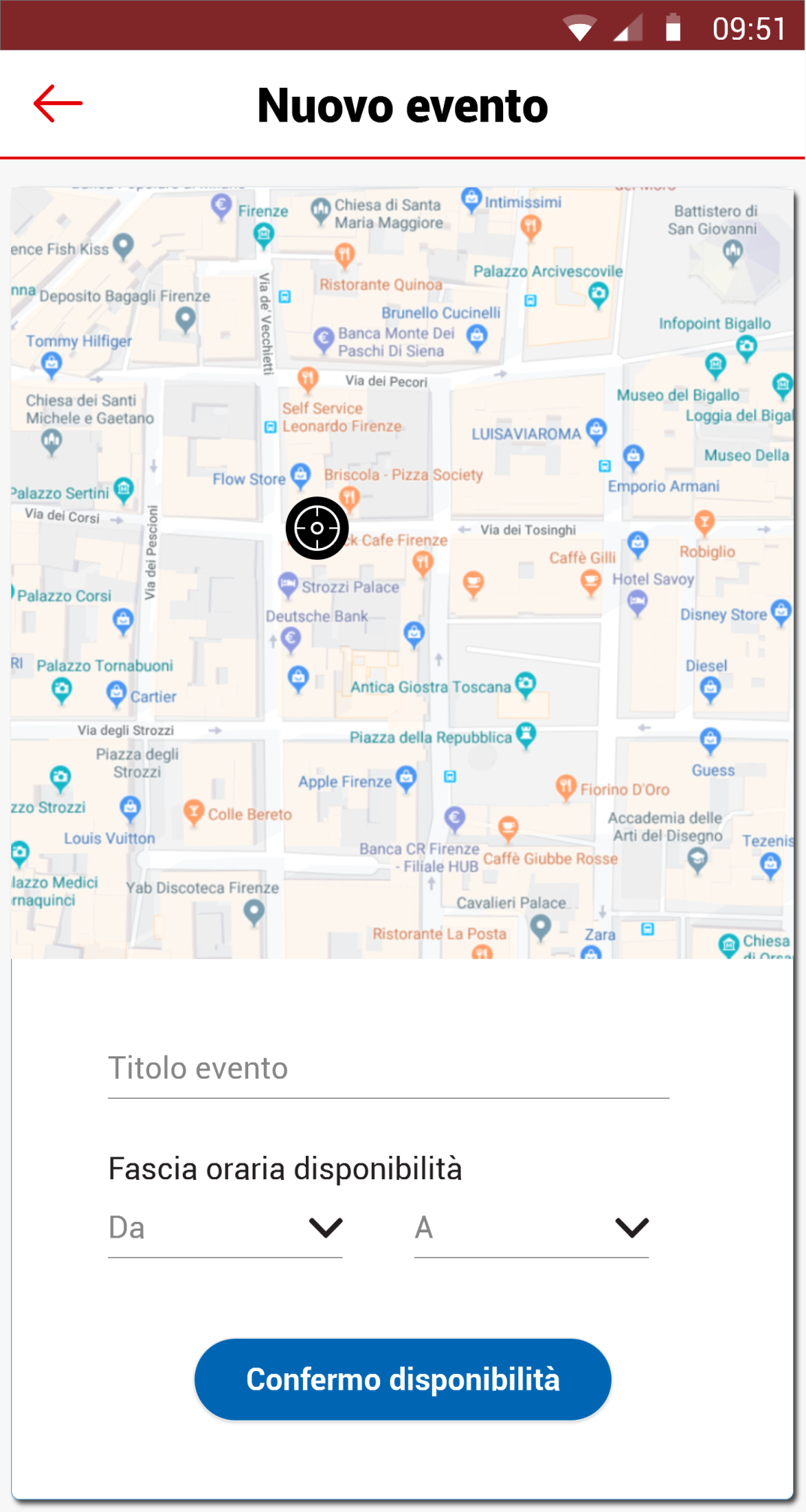 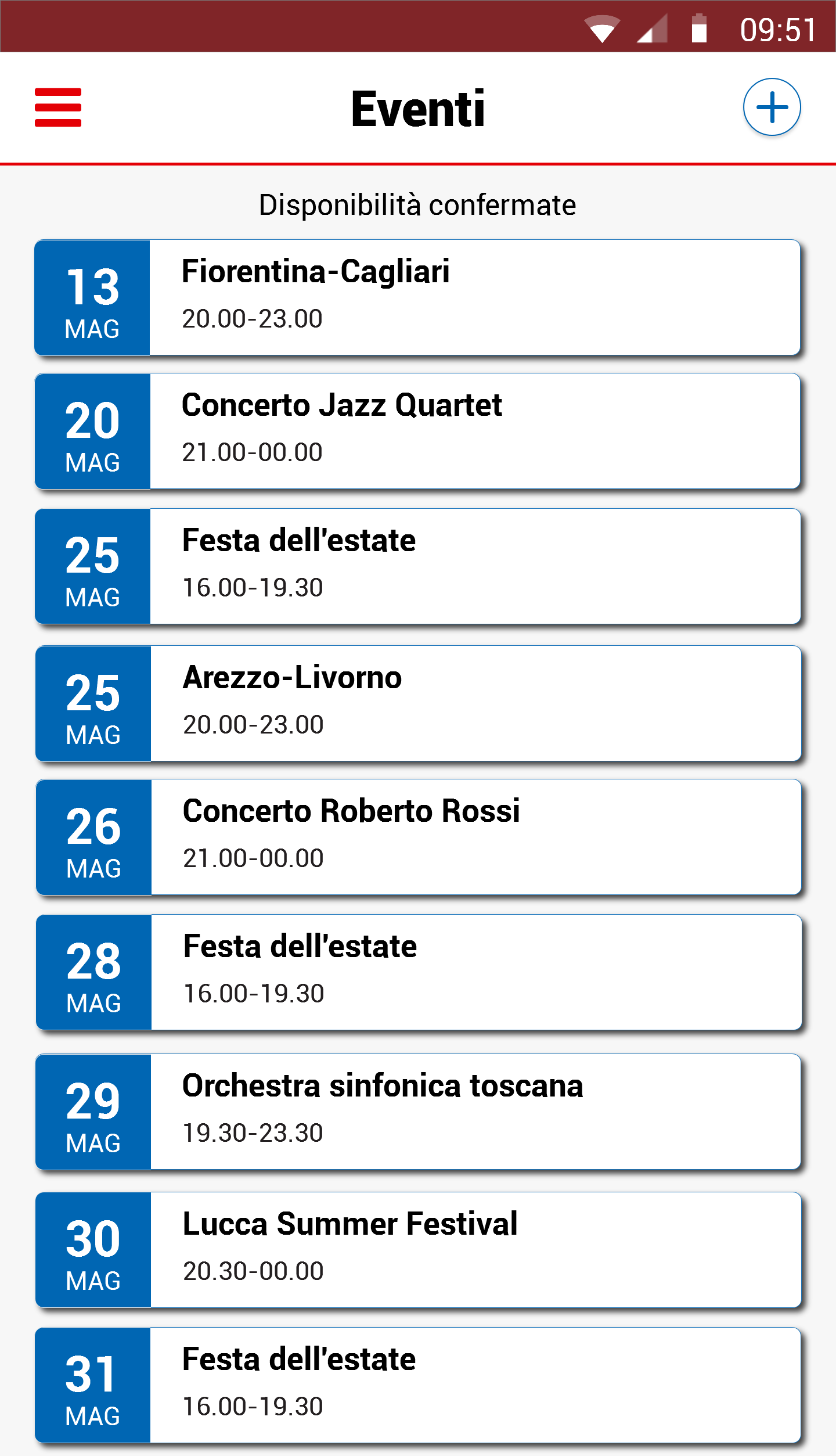 Dall’homepage o dalla lista l’utente può dare disponibilità all’intervento per eventi

L’utente indica posizione, descrizione e fascia oraria di disponibilità all’intervento
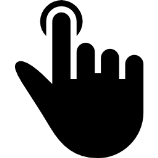 17
Notifiche
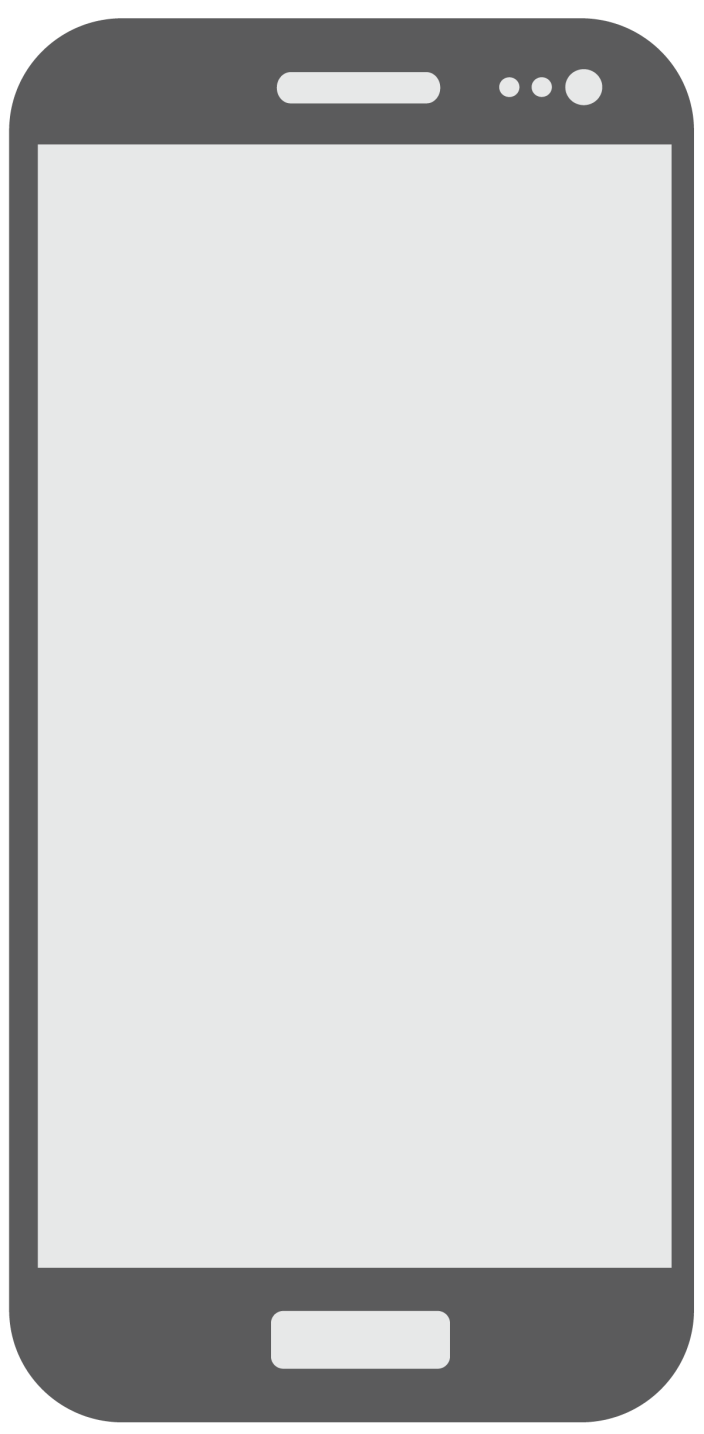 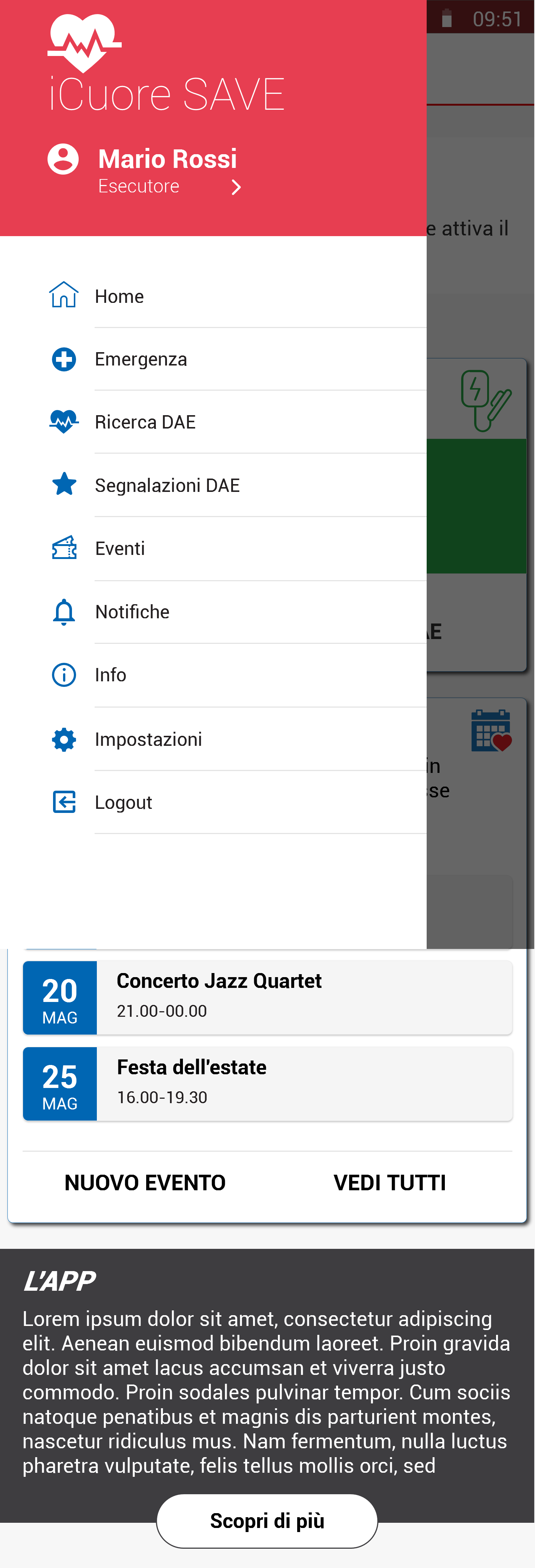 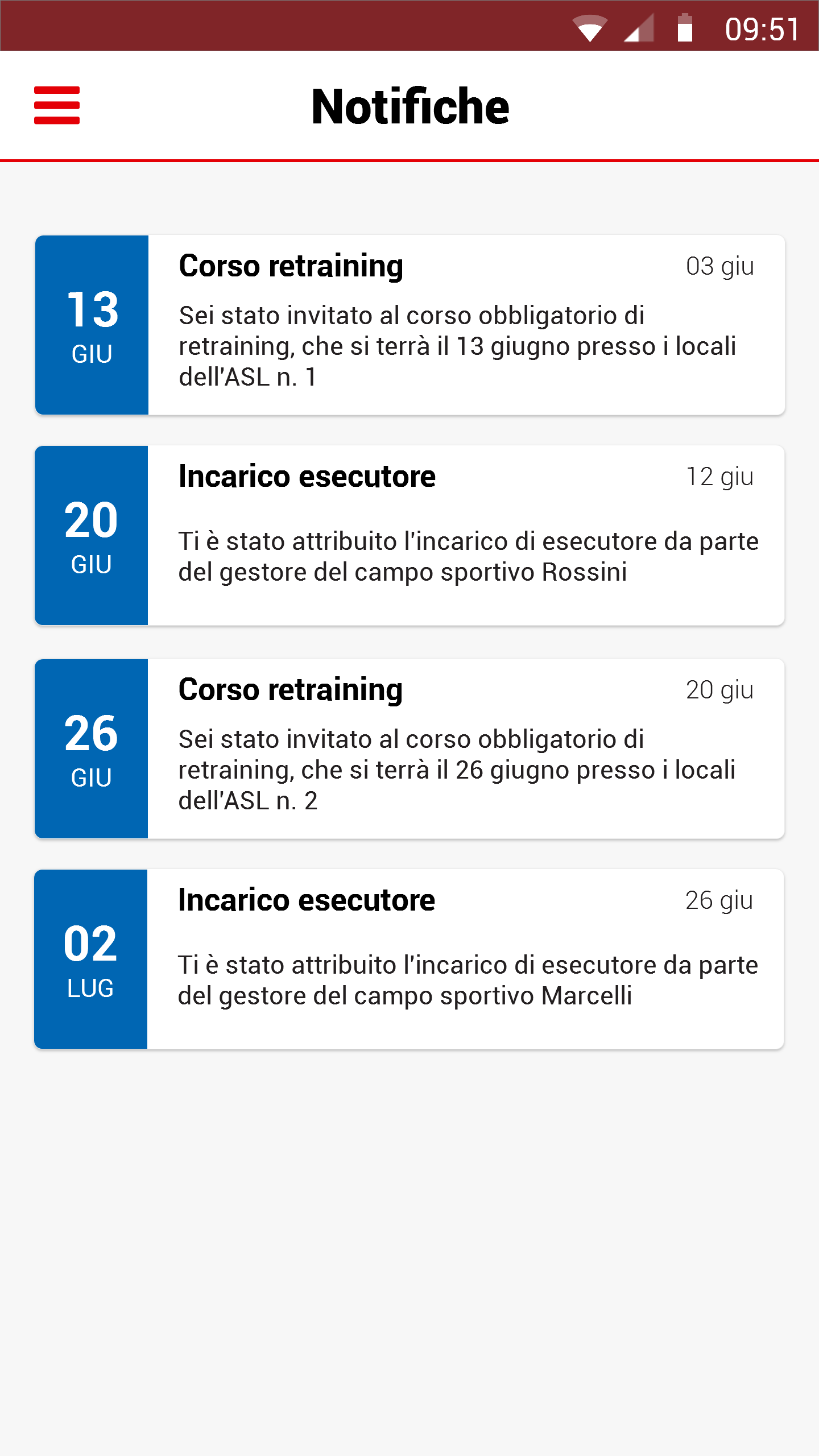 Lista delle notifiche provenienti dalla piattaforma iCuore


Notifiche su incarichi, corsi di formazione e aggiornamenti sulla certificazione BLSD
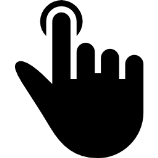 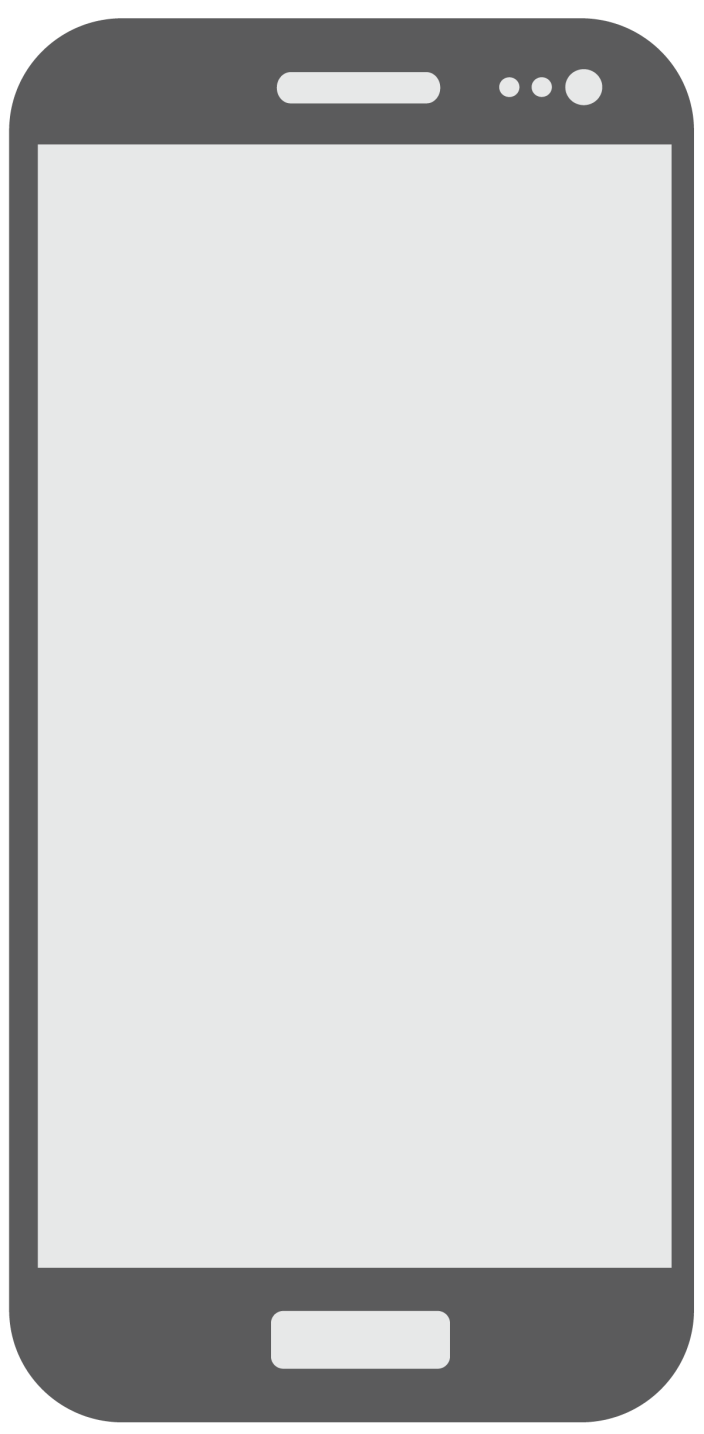 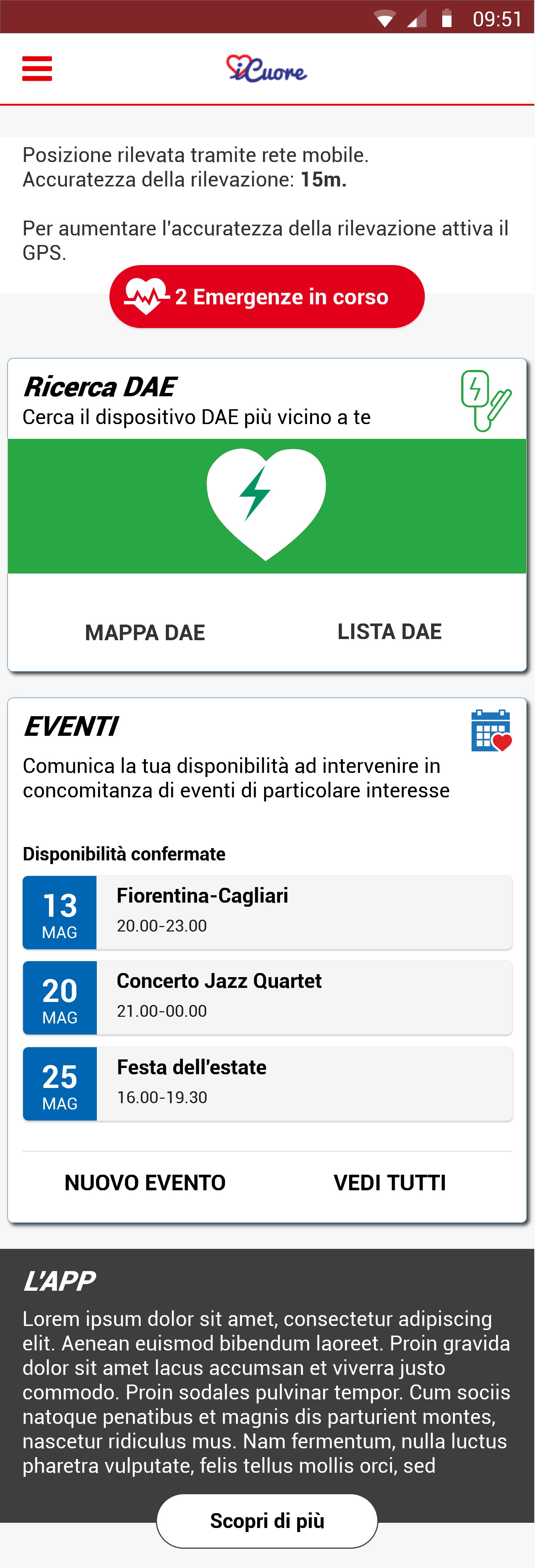 Grazie